Die weiteren Briefe
(Bibelkurs, Teil 23/24)
1Joh 1,3a: Was wir gesehen und ge-hört haben, das verkündigen wir auch euch, damit auch ihr mit uns Gemein-schaft habt; …
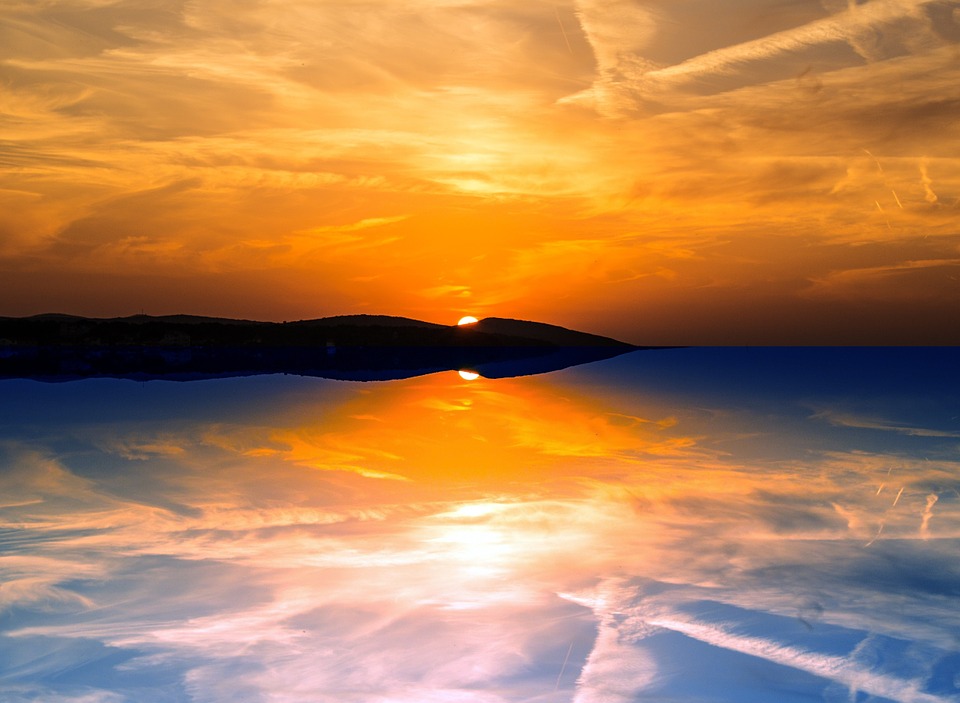 1Joh 1,3b: … und unsere Gemeinschaft ist mit dem Vater und mit dem Sohn Jesus Christus.
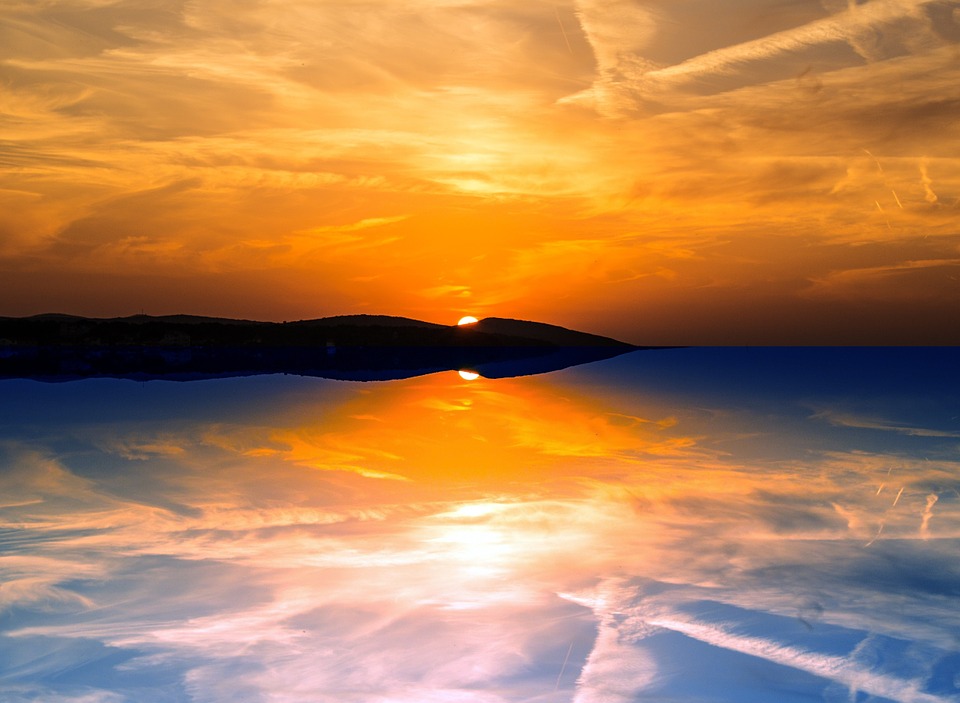 1Joh 1,4: Und das schreiben wir, damit unsere Freude vollkommen sei.
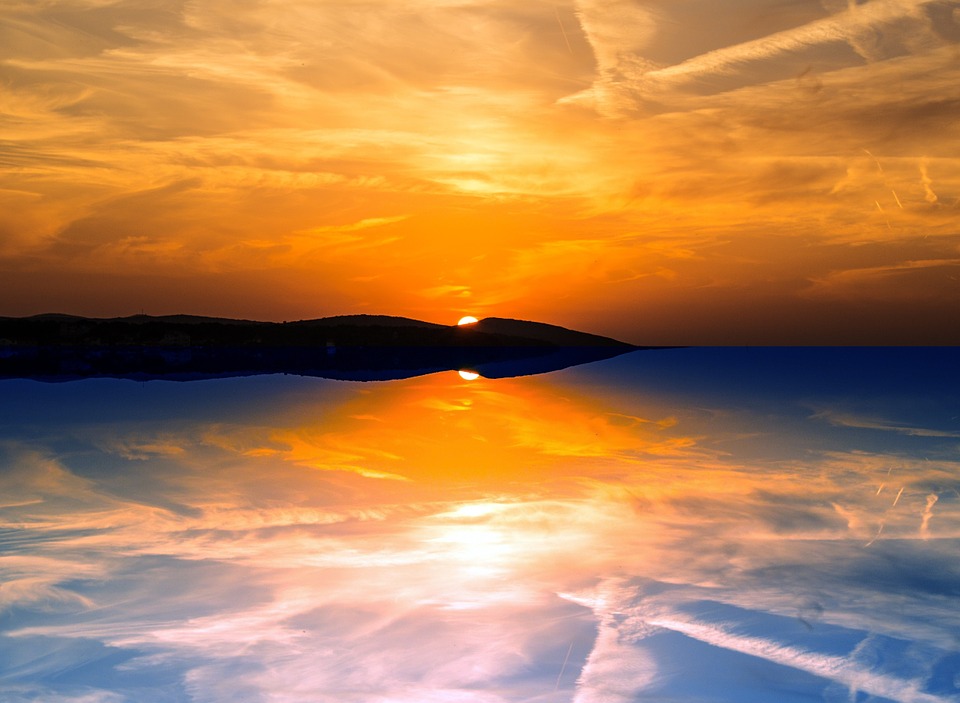 Die weiteren Briefe   Einleitung   1. Der Hebräerbrief   2. Die katholischen Briefe   Schlusswort
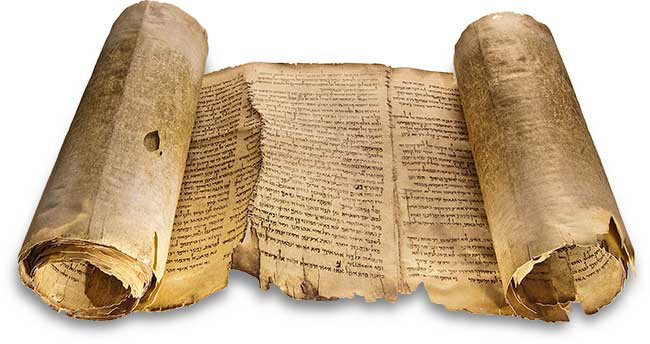 JESUS IM MITTELPUNKT
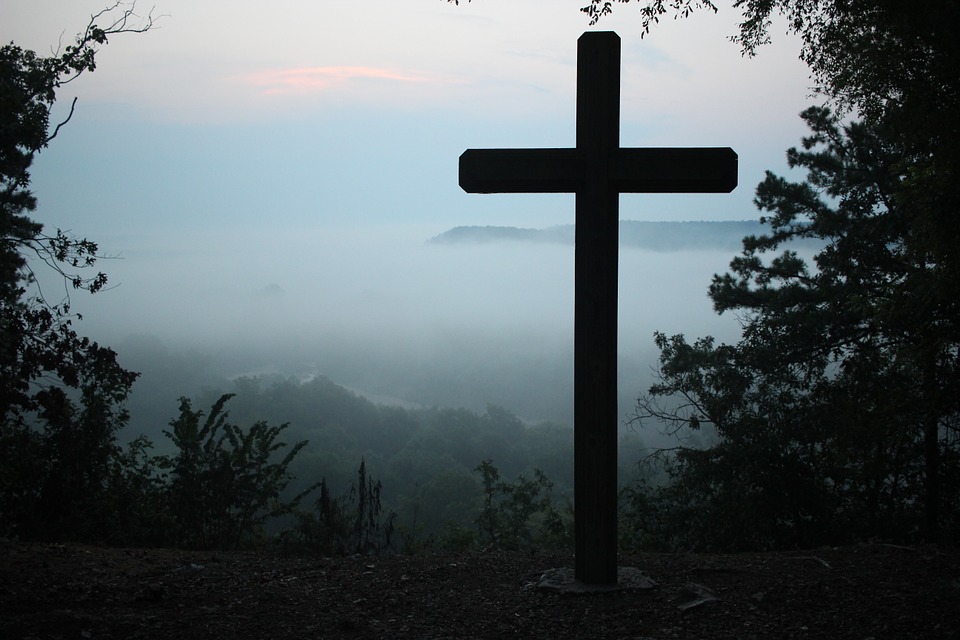 DIE «BIBLIOTHECA DIVINA»
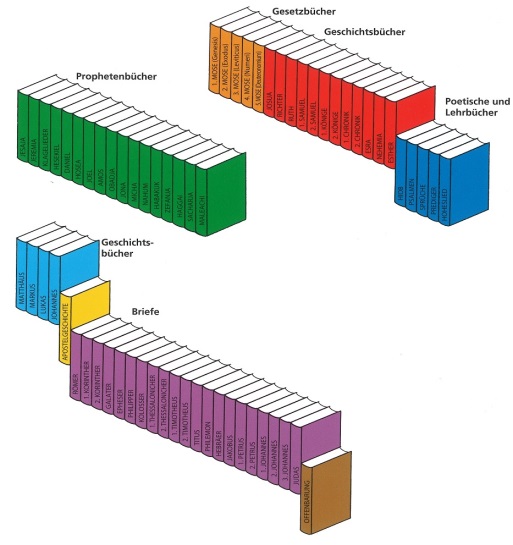 Bild aus: DOWLEY, Der grosse Bibelführer, S. 6.
Die weiteren Briefe   Einleitung   1. Der Hebräerbrief   2. Die katholischen Briefe   Schlusswort
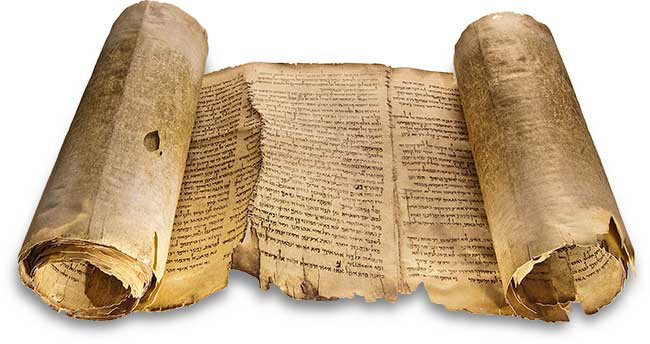 ÜBERRESTE DES ANTIKEN ROMS
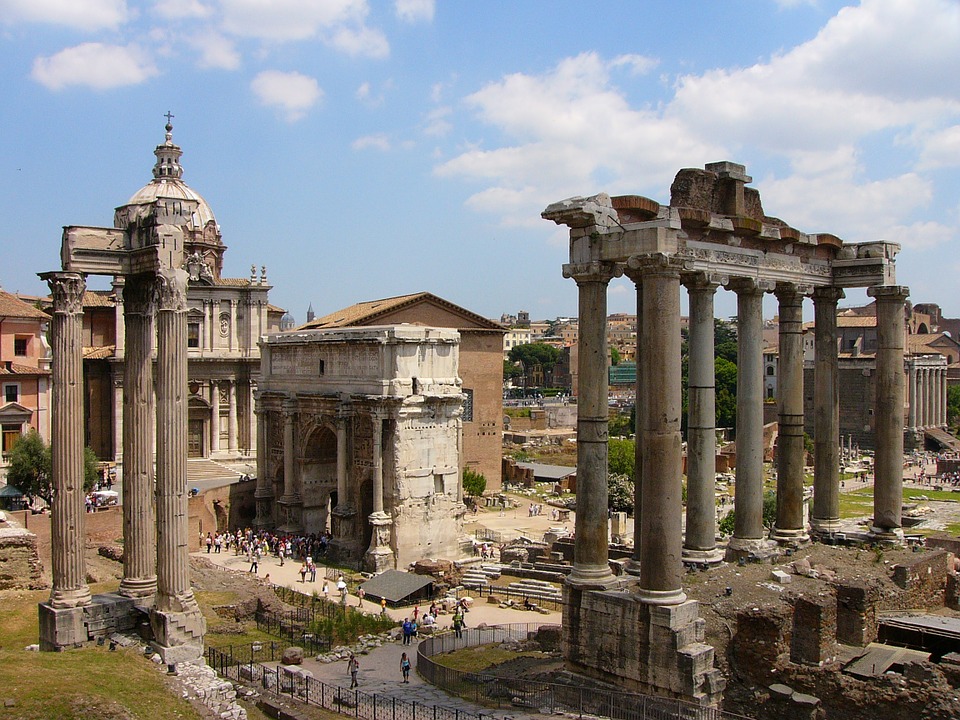 DER TITUSBOGEN
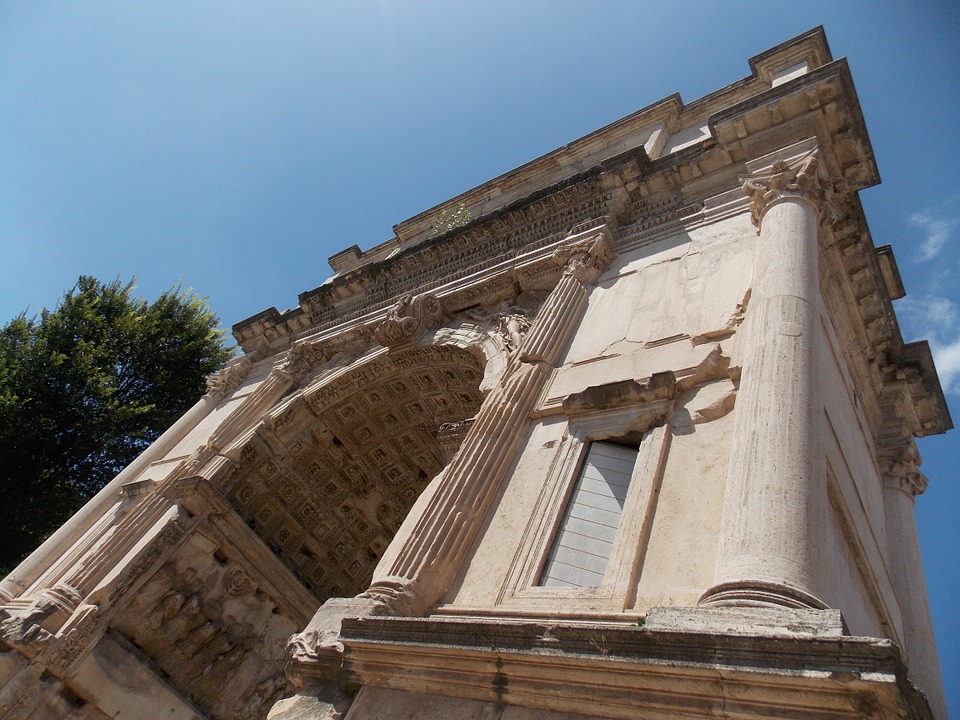 Erinnerung an die Eroberung Jerusalems im Jahr 70 n. Chr. durch die Römer
DIE EMPFÄNGER DES HEBRÄERBRIEFS
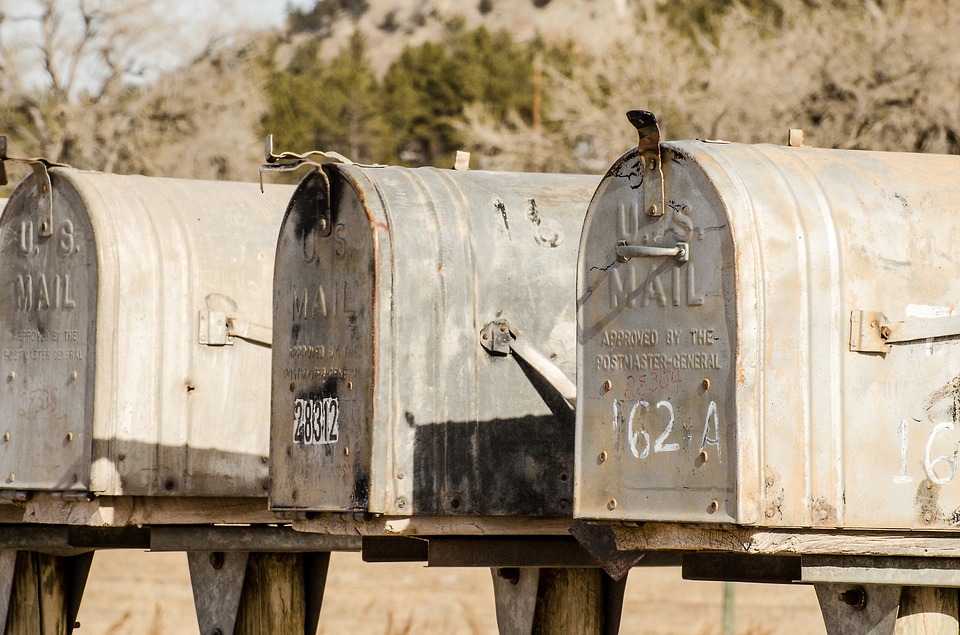 Hebr 2,1: Deshalb sollten wir desto mehr auf das achten, was wir gehört haben, damit wir nicht etwa ab-gleiten.
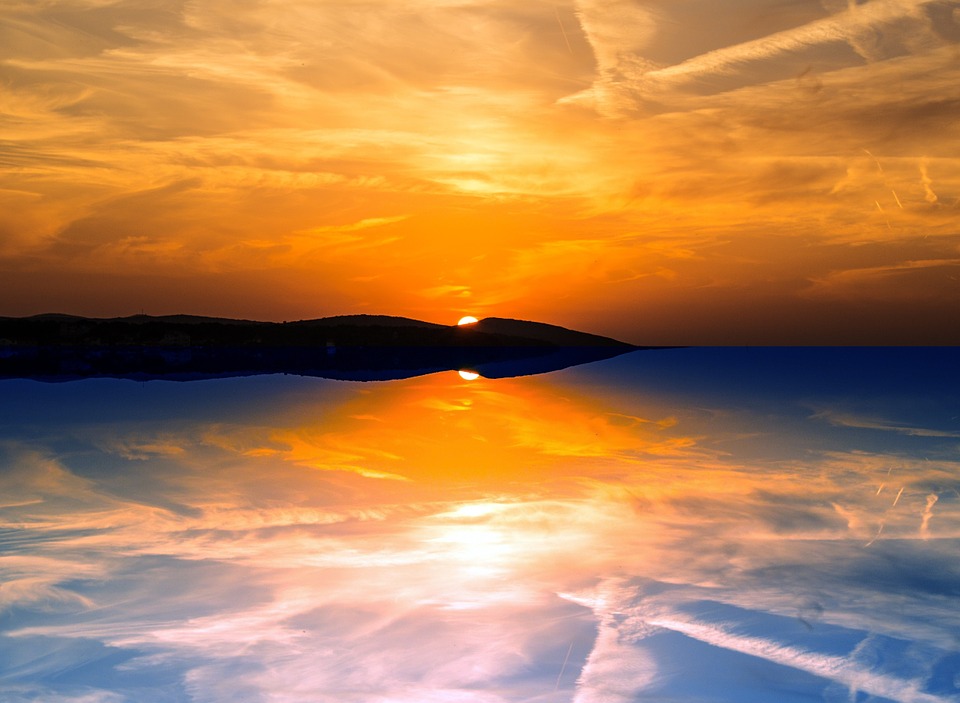 DER HEBRÄERBRIEF?
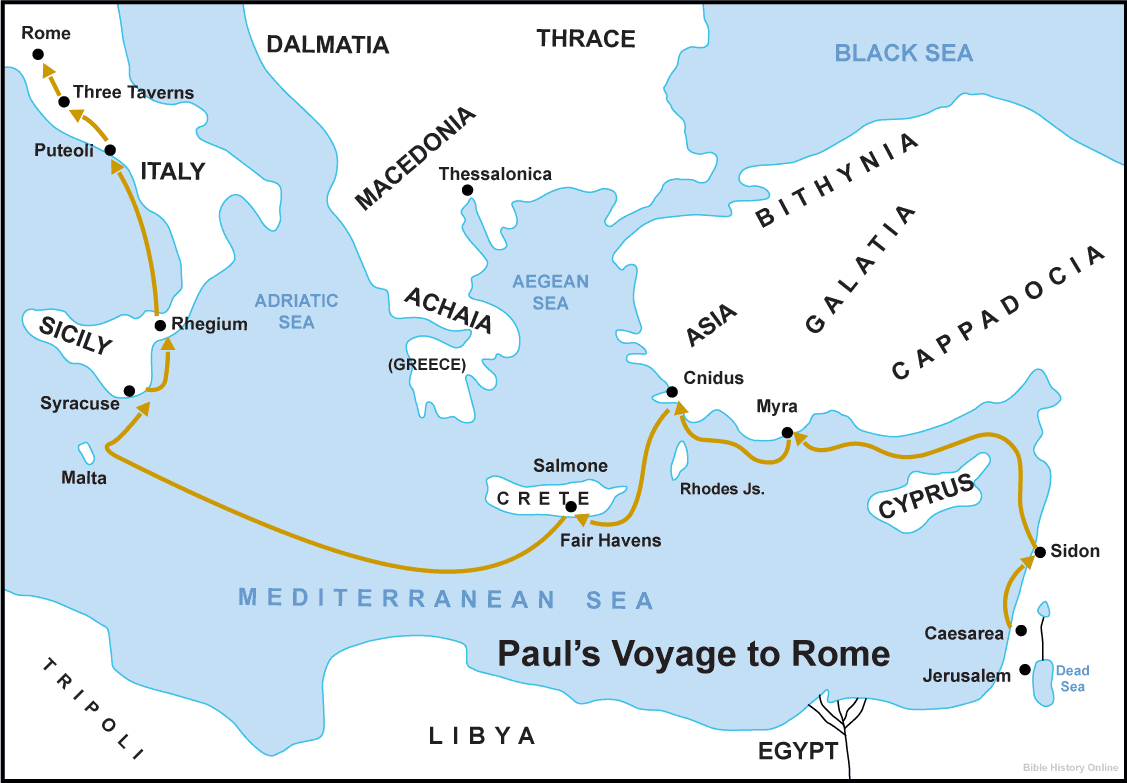 Hebr 2,18: Denn worin er selbst gelitten hat, als er versucht worden ist, kann er denen helfen, die versucht werden.
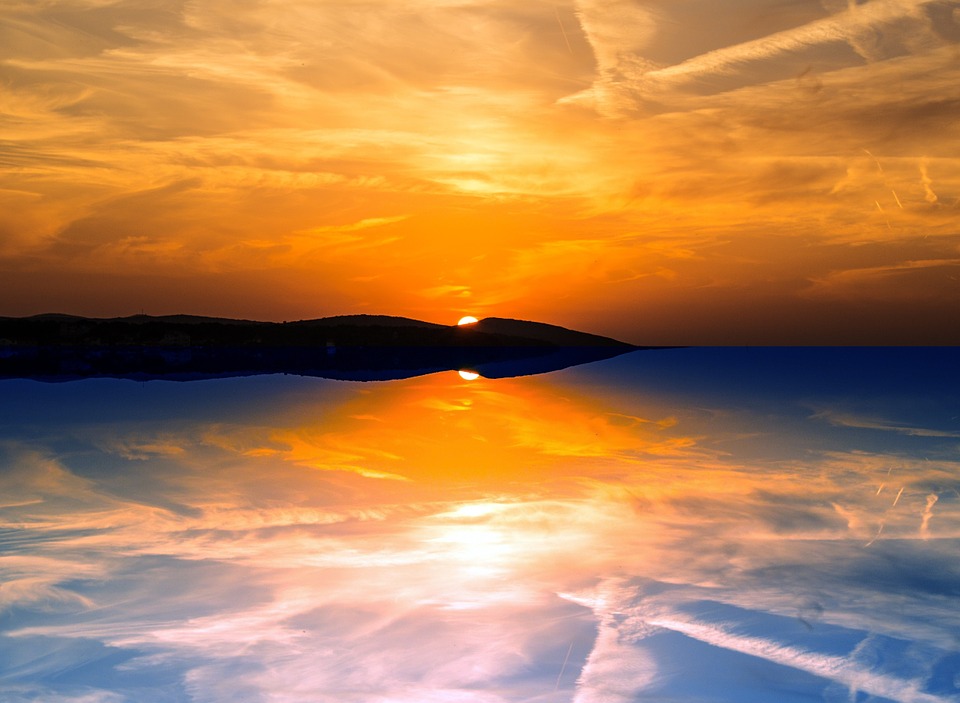 Hebr 12,2: … indem wir hinschauen auf Jesus, den Anfänger und Vollender des Glaubens.
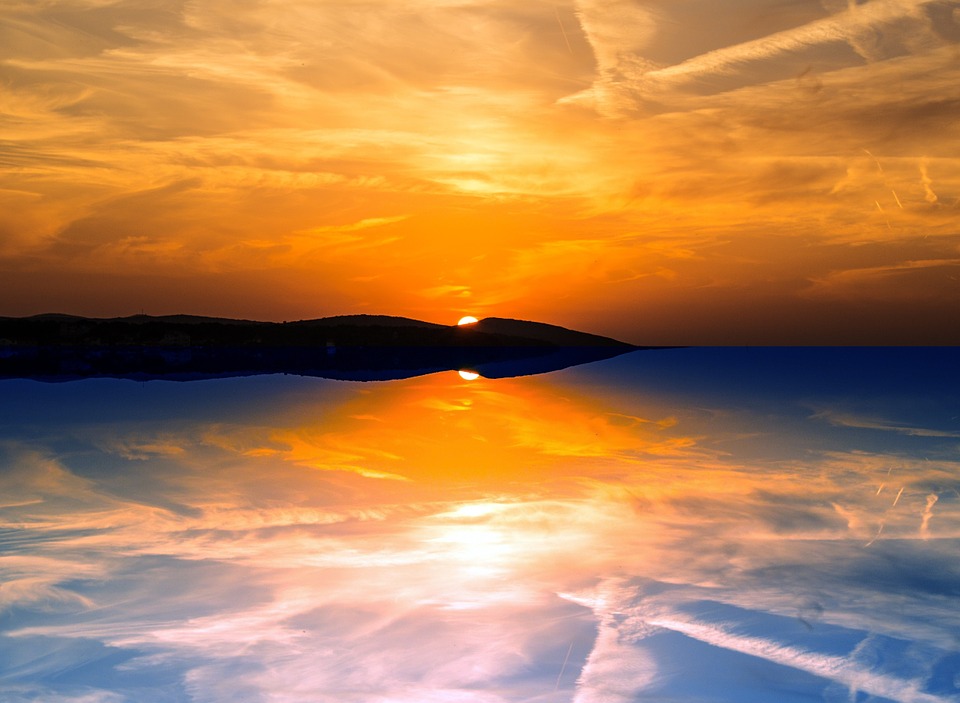 JESUS – DER WAHRE HOHEPRIESTER
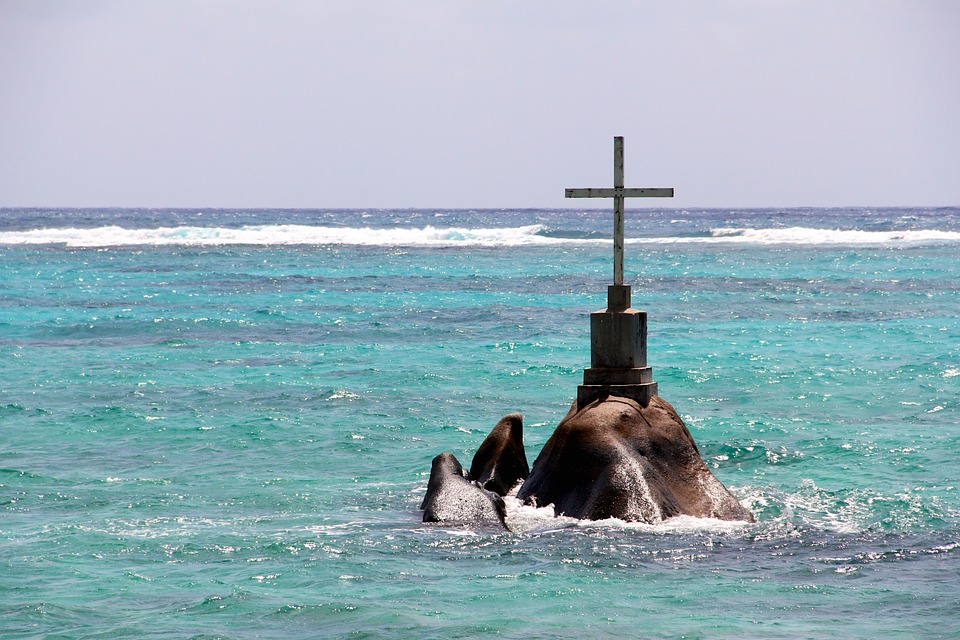 Die weiteren Briefe   Einleitung   1. Der Hebräerbrief   2. Die katholischen Briefe   Schlusswort
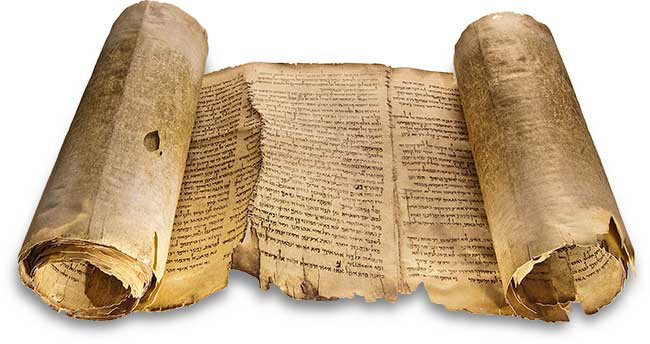 DIE KATHOLISCHEN BRIEFE
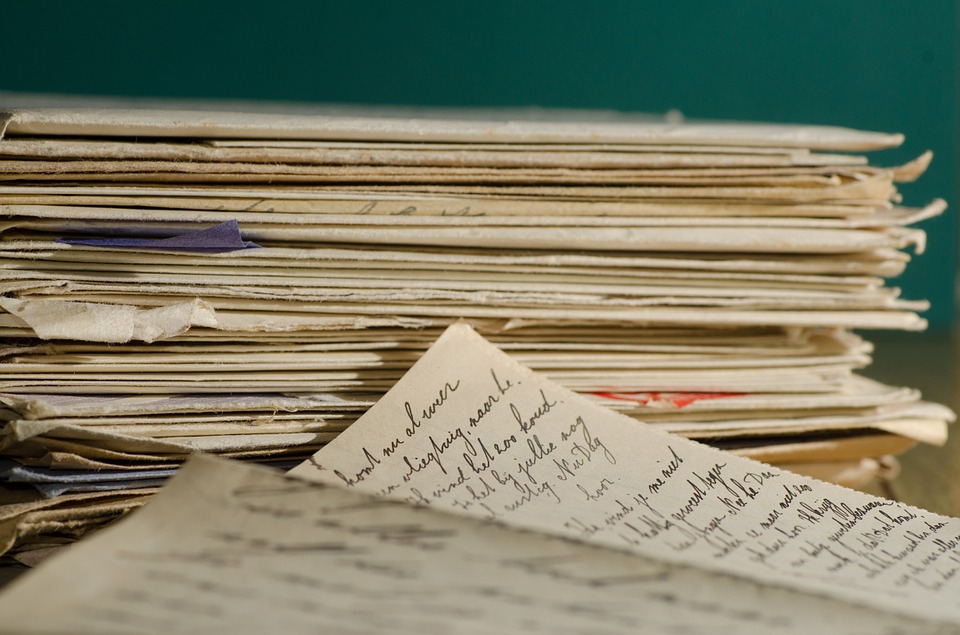 DIE KATHOLISCHEN BRIEFE
Die katholischen Briefe   a. Der Jakobusbrief   b. Die Petrusbriefe   c. Die Johannesbriefe   d. Der Judasbrief
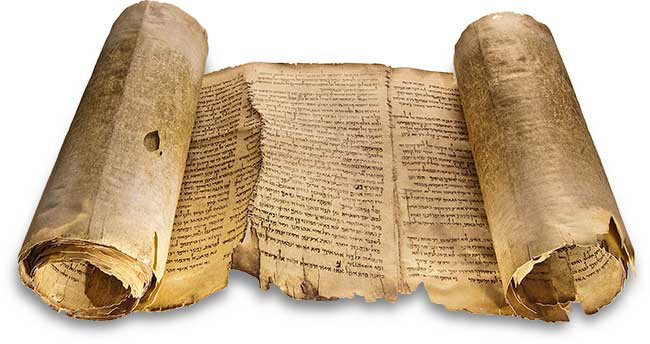 CHRISTUS IM HAUS SEINER ELTERN
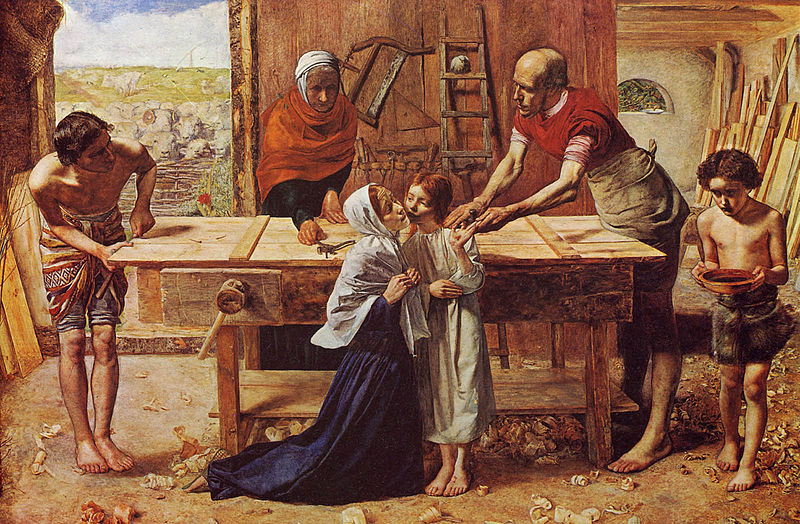 Bild: John Everett Millais (1850)
DAS MARTYRIUM VON JAKOBUS
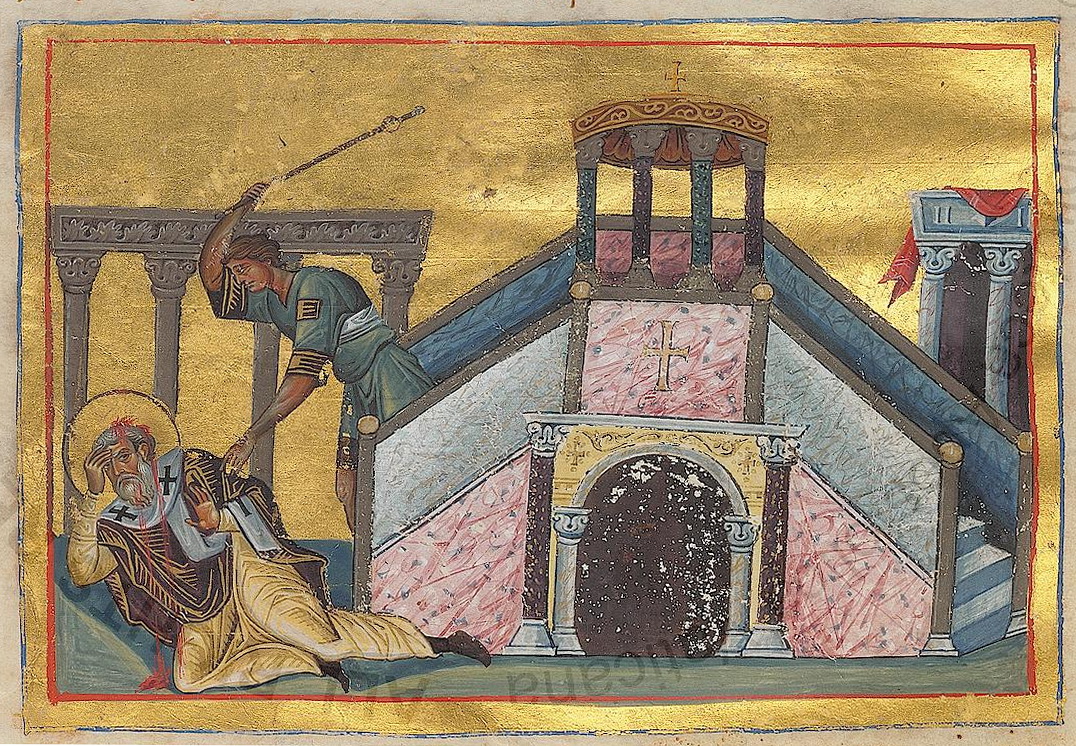 Bild: Menologion of Basil II. (10./11. Jh.)
LUTHER UND DIE «STROHERNE EPISTEL»
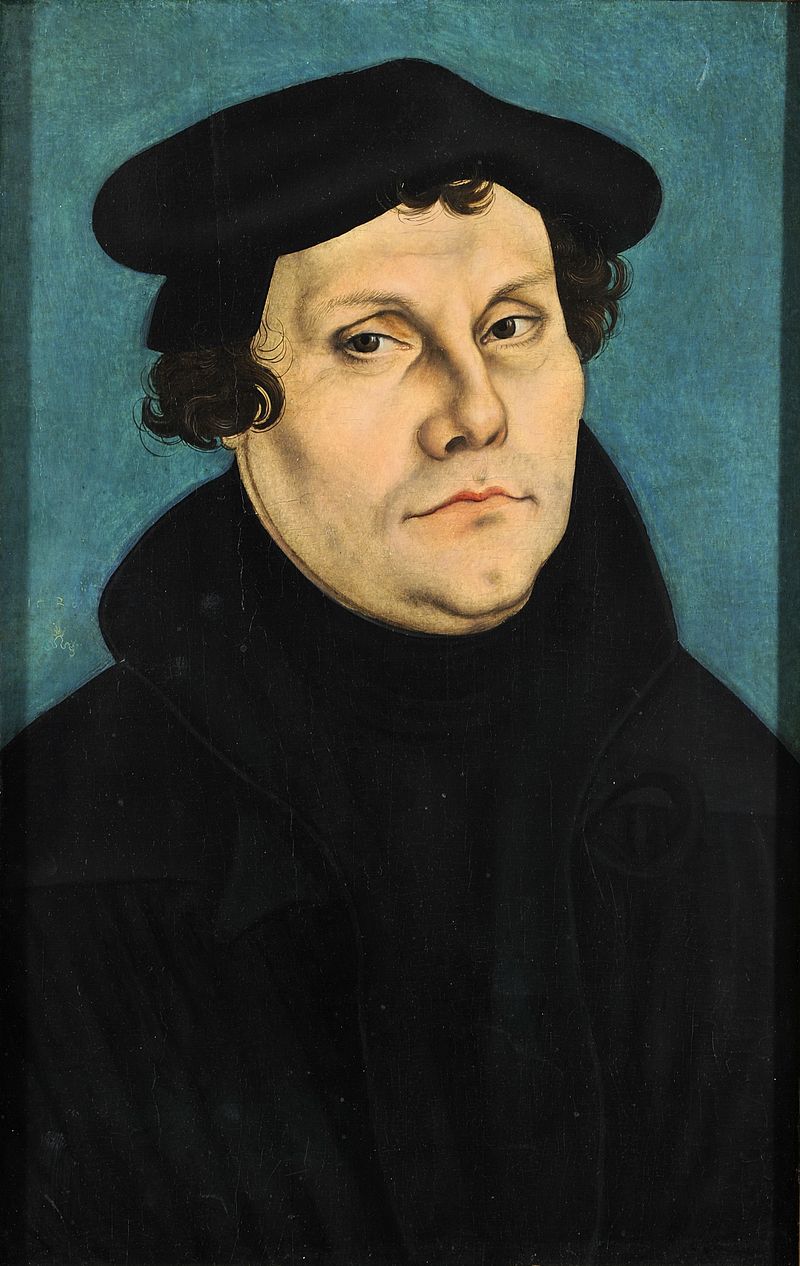 Bild: Portrait von Lucas Cranach dem Älteren (1528)
Jak 2,24: Ihr seht also, dass ein Mensch aus Werken gerechtfertigt wird und nicht aus Glauben allein.
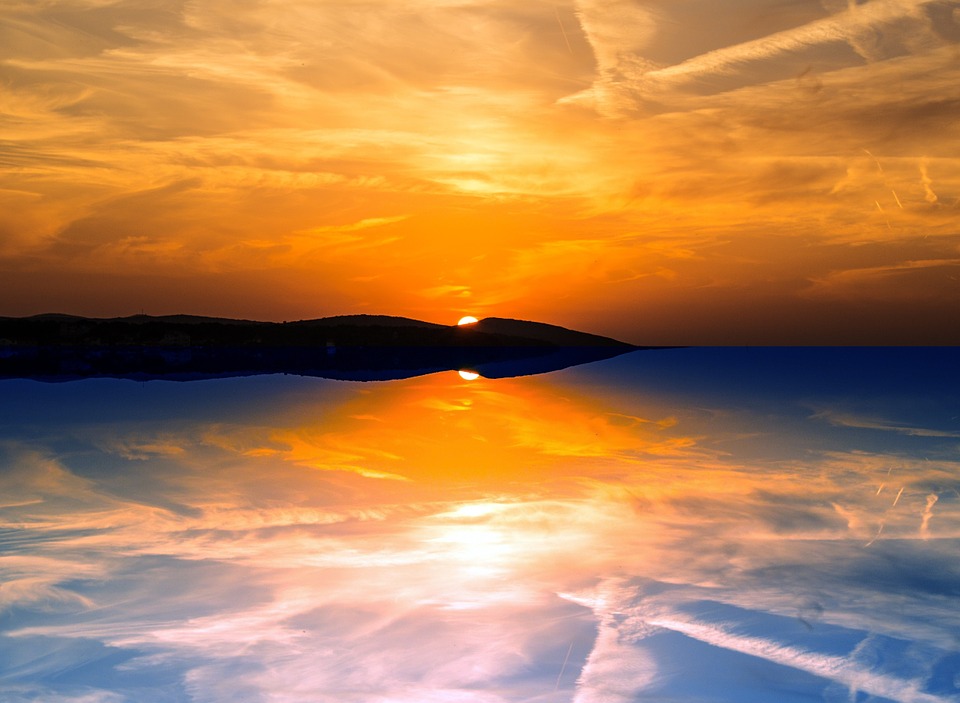 Röm 3,28: So halten wir nun dafür, dass der Mensch gerecht wird ohne des Gesetzes Werk, allein durch Glauben.
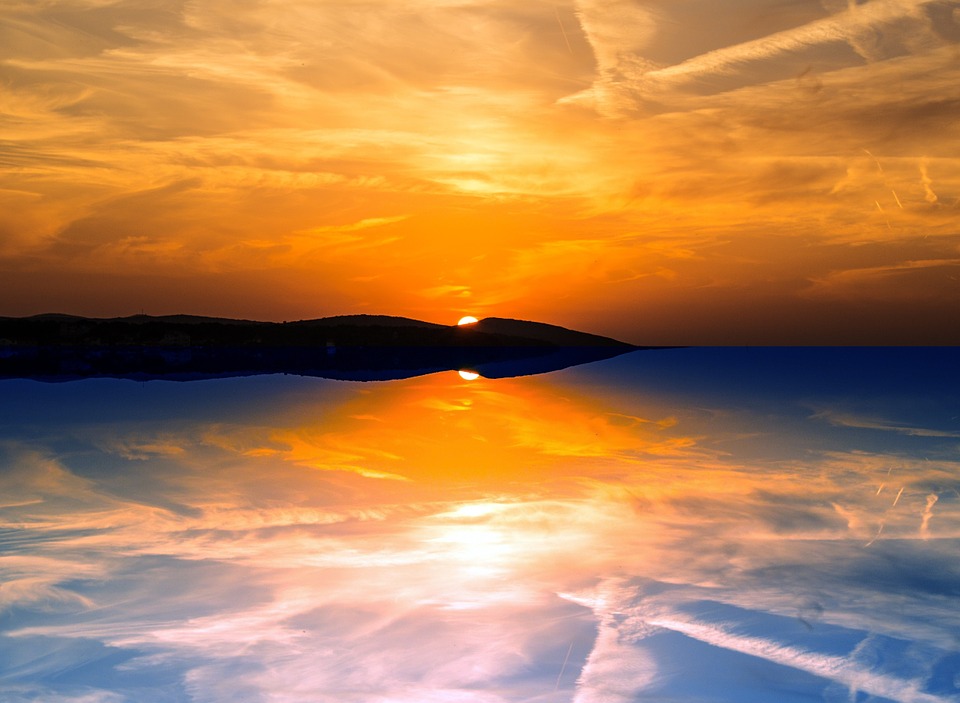 JAKOBUS
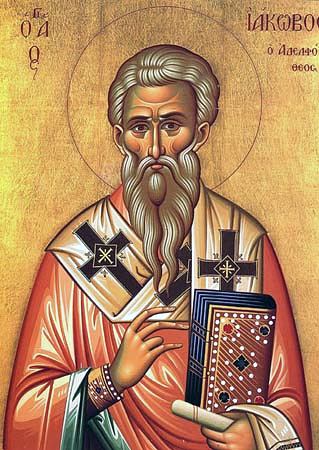 Ikonendarstellung
Jak 2,17: So ist auch der Glaube, wenn er nicht Werke hat, tot in sich selber.
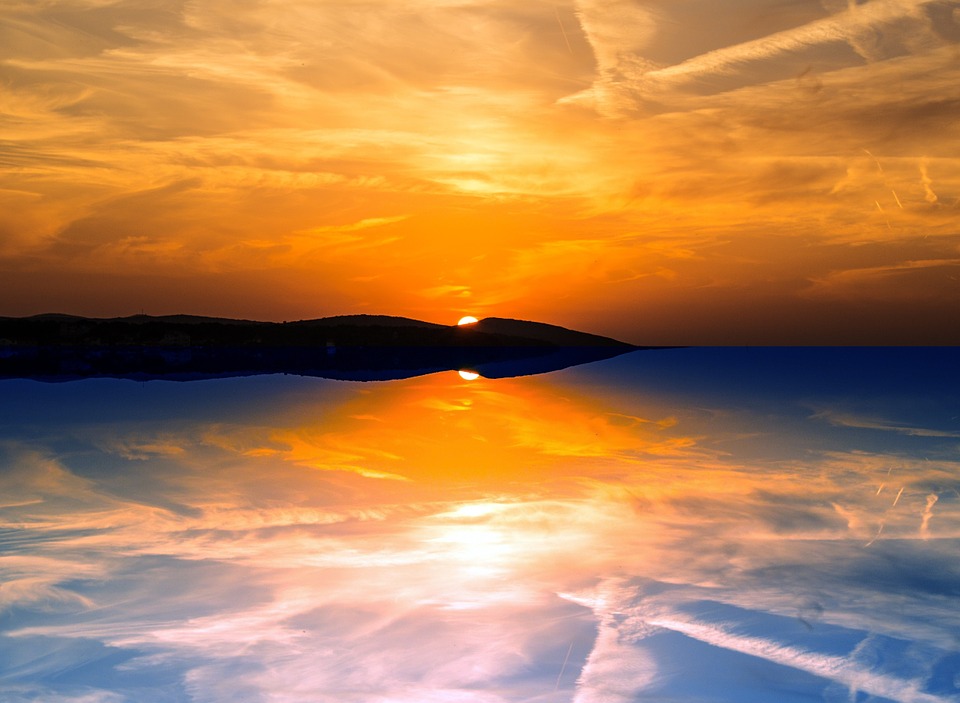 Jak 1,22: Seid aber Täter des Worts und nicht Hörer allein; sonst betrügt ihr euch selbst.
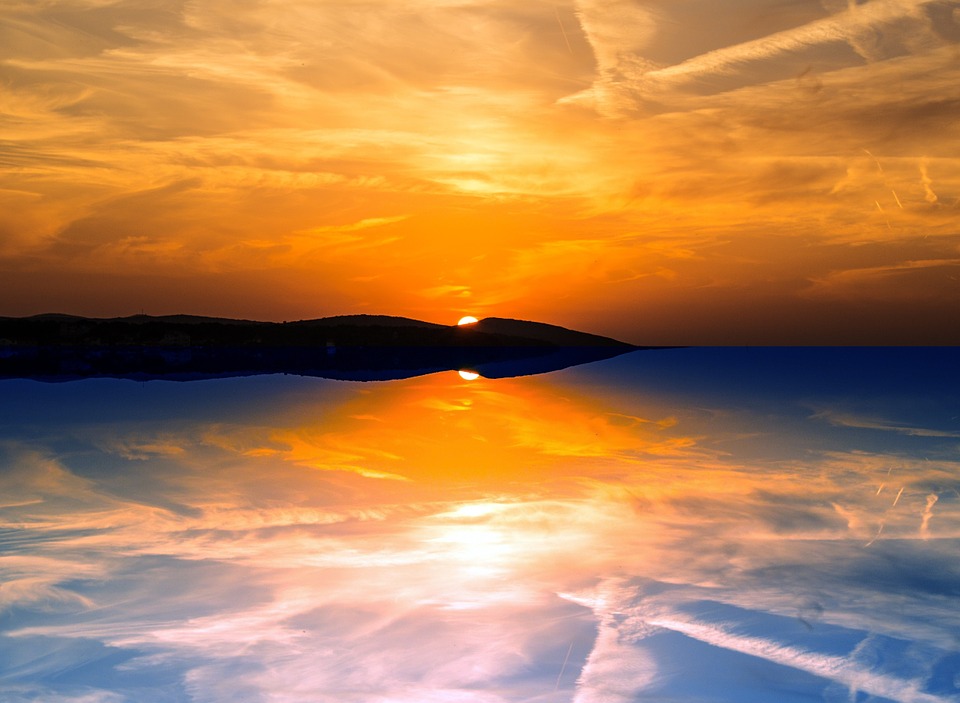 Mt 7,26: Und jeder, der diese meine Worte hört und sie nicht tut, wird einem törichten Mann gleich sein …
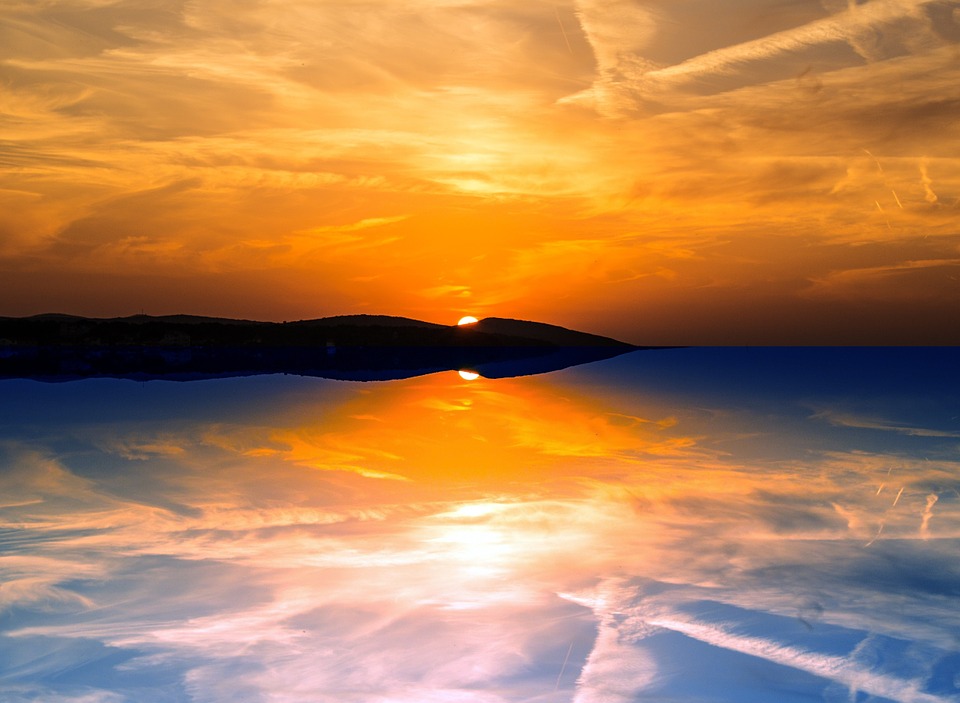 Gal 5,6: … Glauben, der durch die Liebe tätig ist.
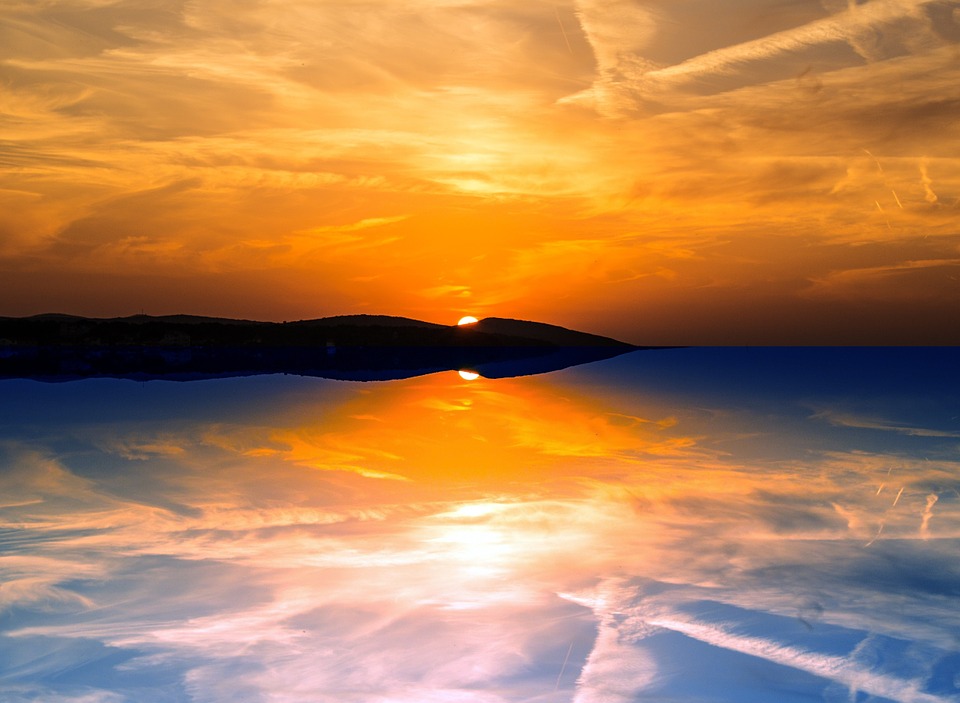 HANDSCHRIFT DES JAKOBUSBRIEFS
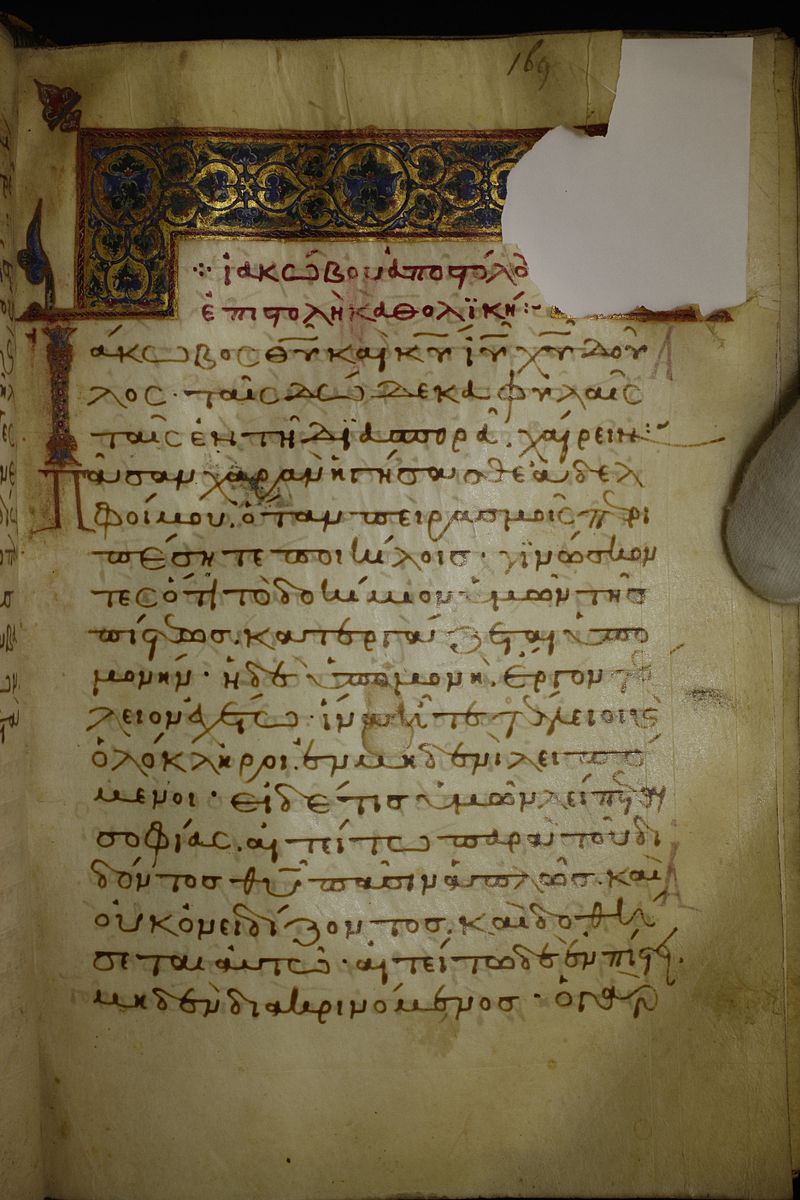 Griechische Minuskel (12. Jh.)
Die katholischen Briefe   a. Der Jakobusbrief   b. Die Petrusbriefe   c. Die Johannesbriefe   d. Der Judasbrief
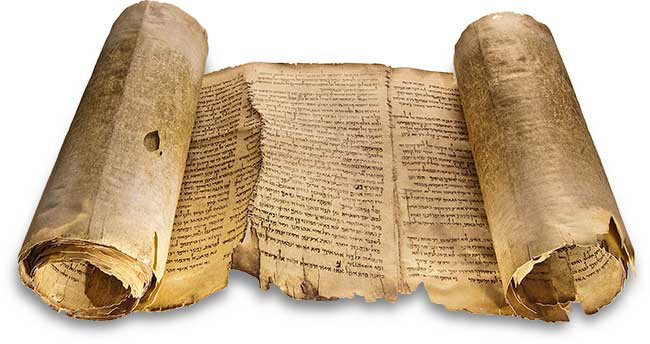 1Petr 1,1: Petrus, Apostel Jesu Christi, den Fremdlingen in der Zerstreuung von Pontus, Galatien, Kappadozien, Asien und Bithynien.
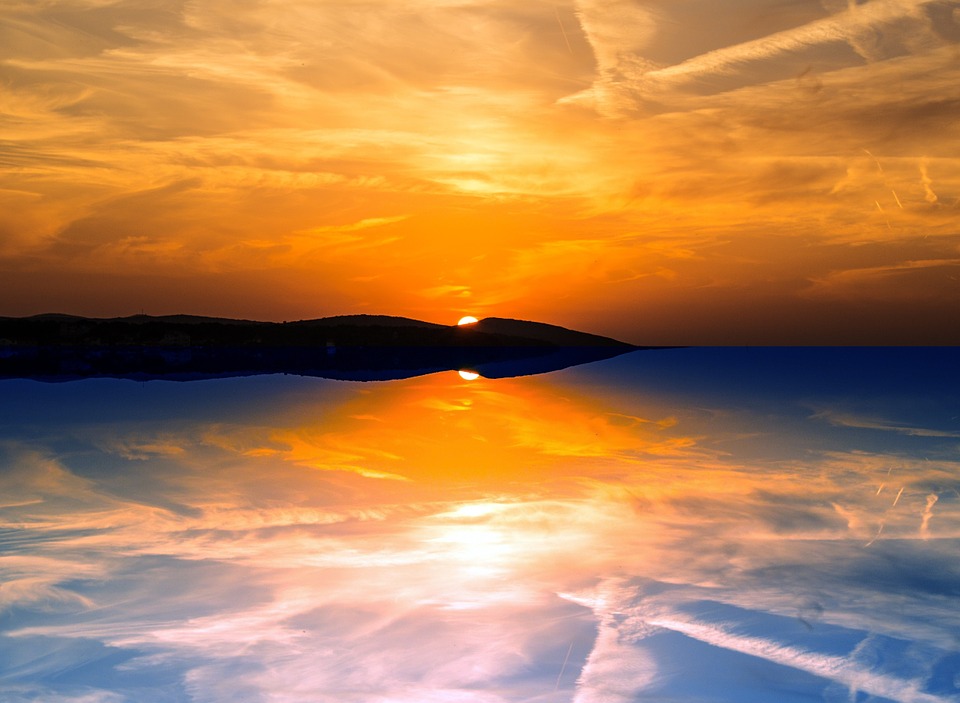 PETRUS
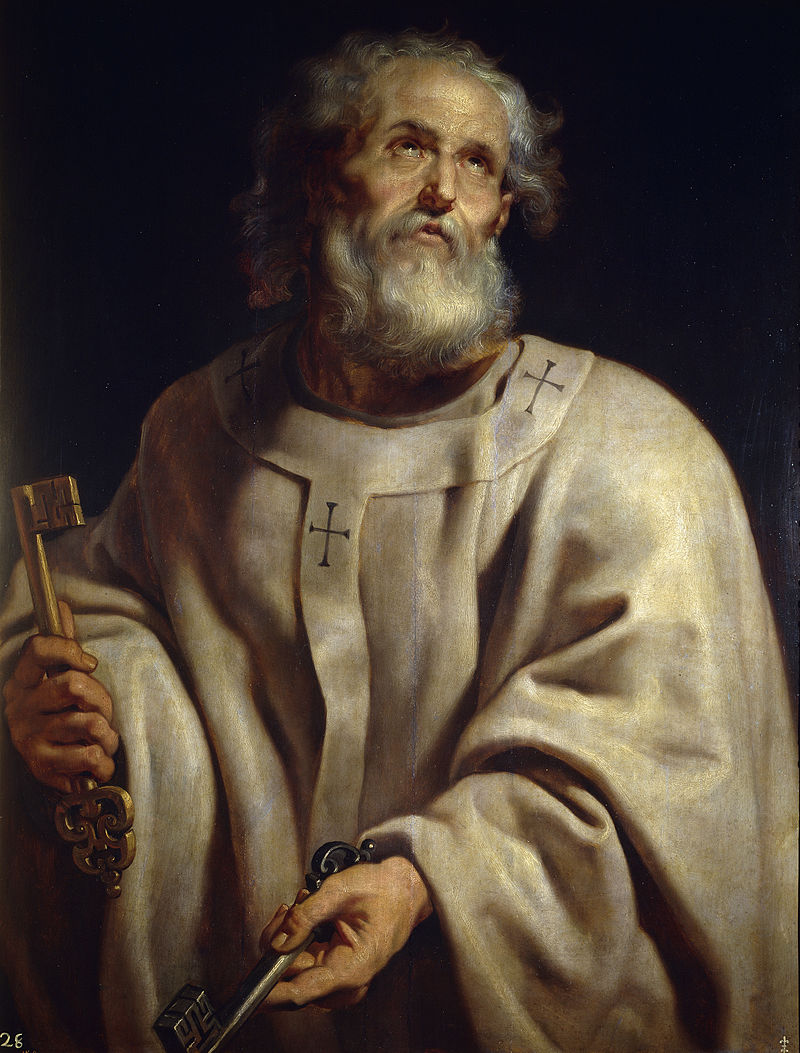 Peter Paul Rubens (um 1610)
DIE KREUZIGUNG VON PETRUS
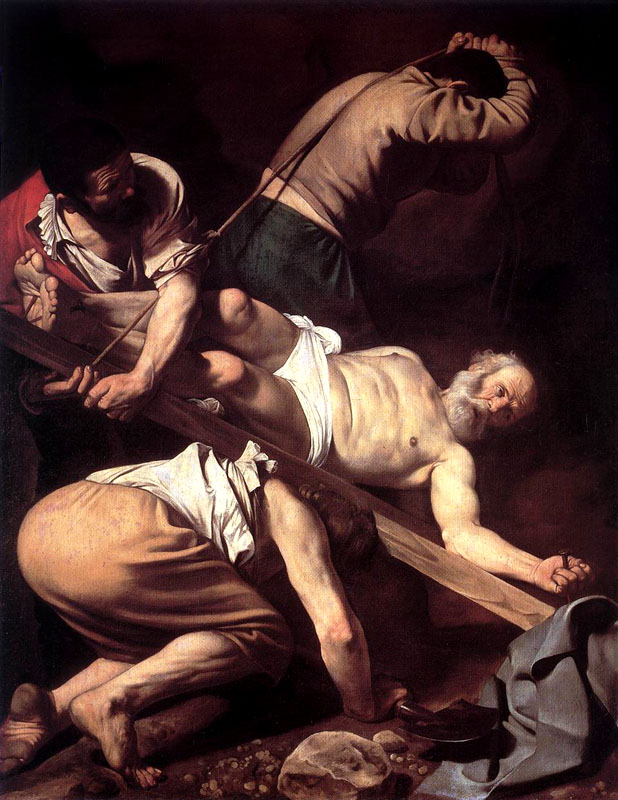 Bild: Caravaggio
DIE ST. PETERSKIRCHE IN ROM
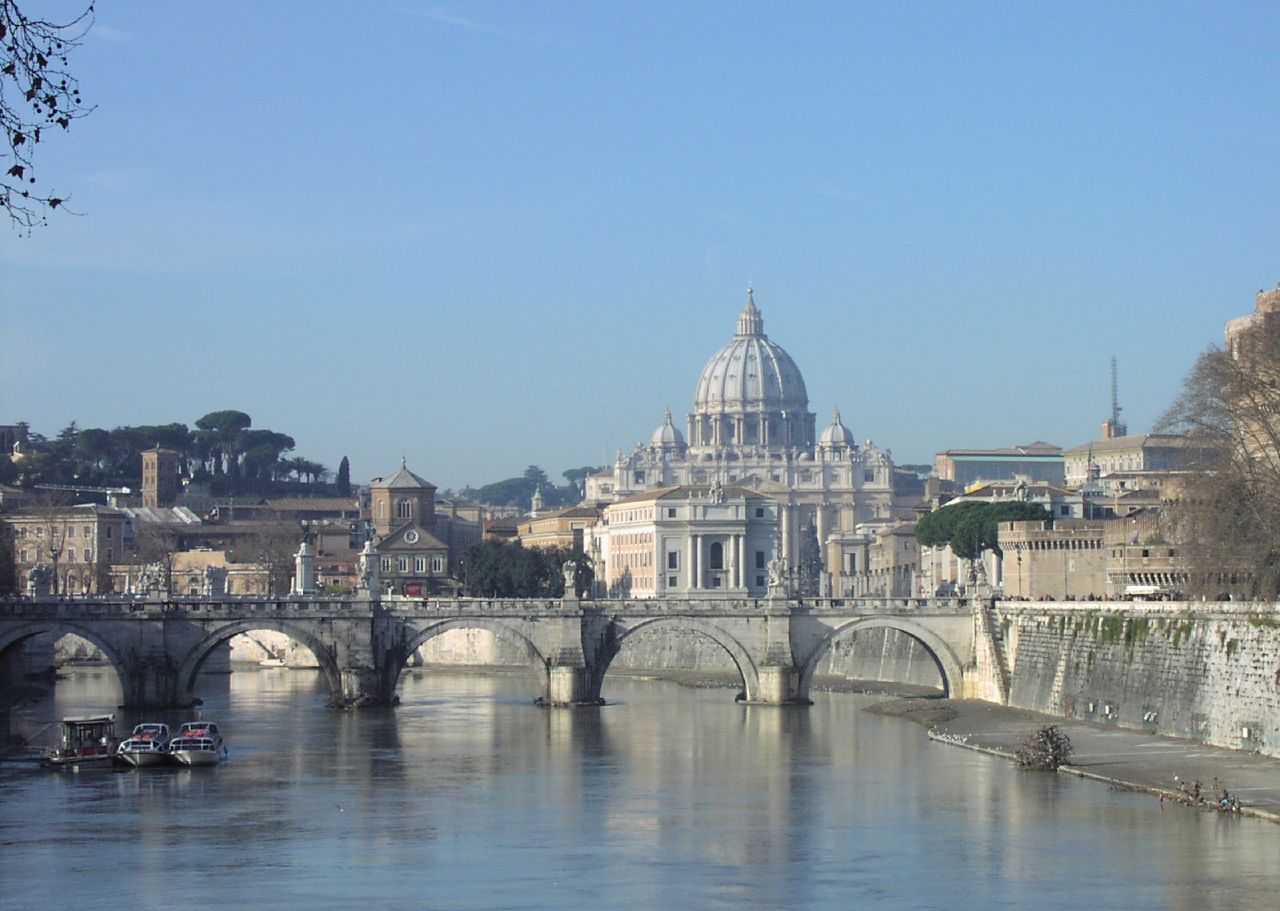 Bild: Sébastien Bertrand (CC-BY 2.0)
DIE PETRUSBRIEFE
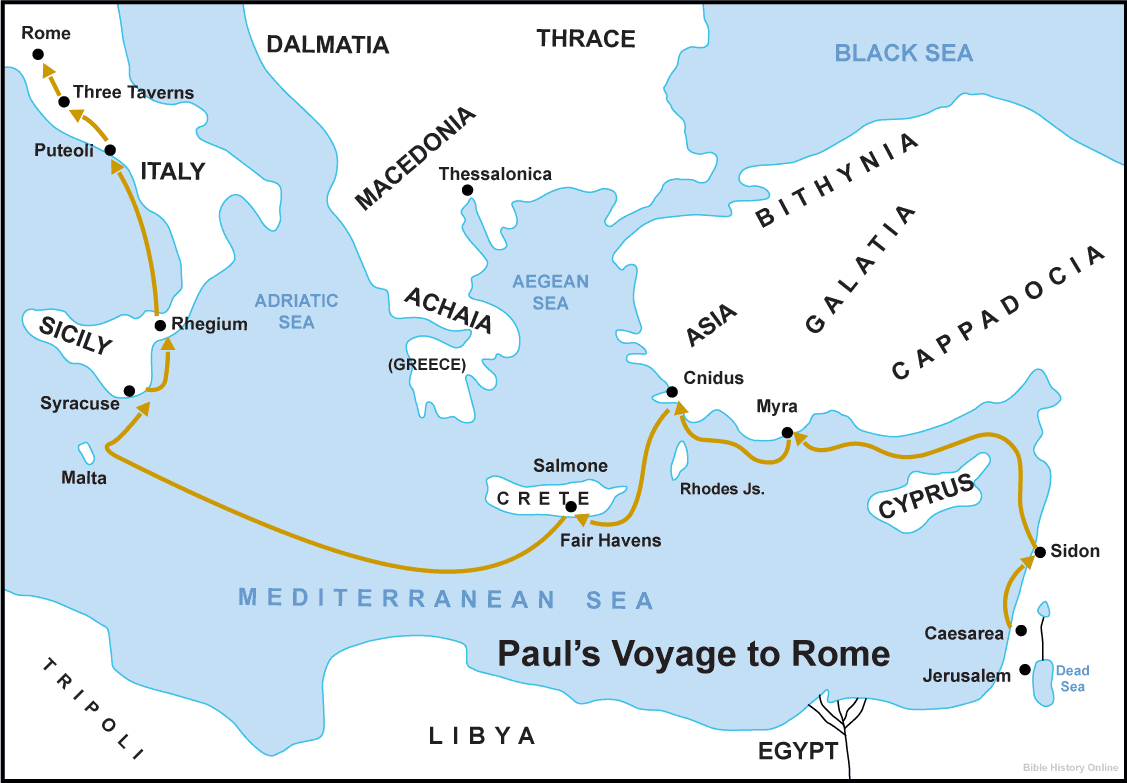 1Petr 4,12: Geliebte, lasst euch durch das Feuer der Verfolgung unter euch, das euch zur Prüfung geschieht, nicht befremden, als begegne euch etwas Fremdes, …
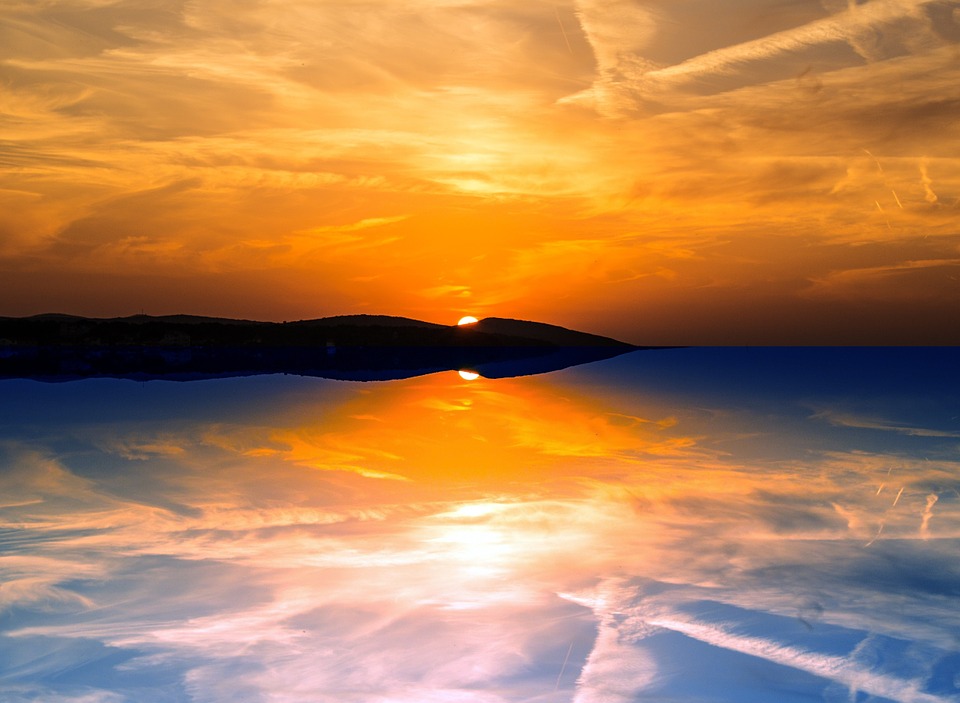 1Petr 4,13: … sondern freut euch, insoweit ihr der Leiden des Christus teilhaftig seid, damit ihr euch auch in der Offenbarung seiner Herrlichkeit jubelnd freut!
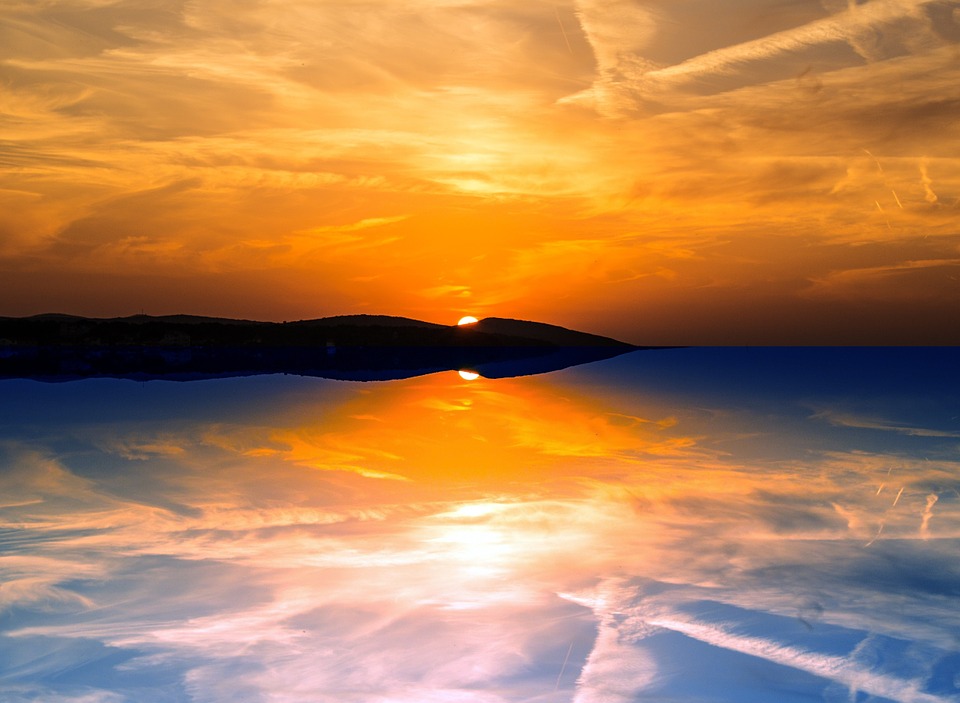 AUF DEM WEG ZUR HERRLICHKEIT
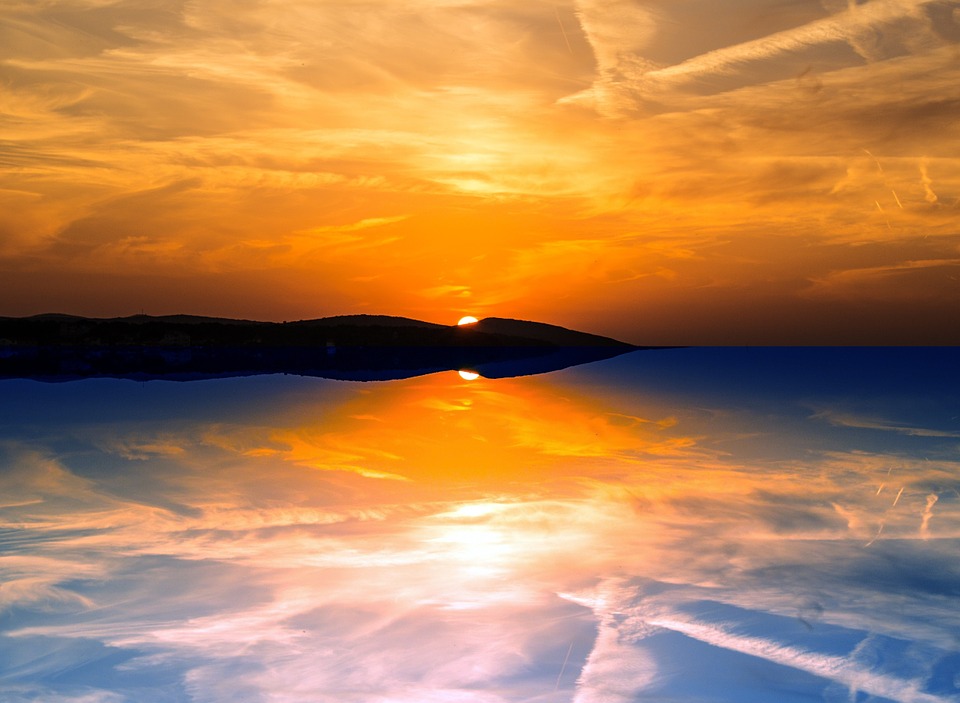 PETRUS PREDIGT IN DEN KATAKOMBEN
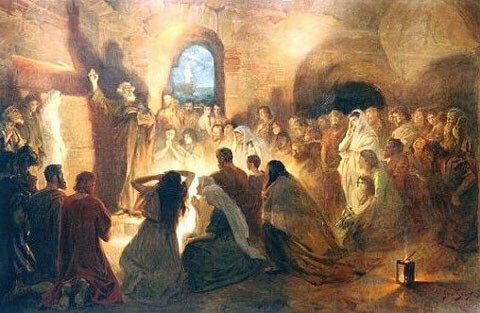 Bild: Jan Styka
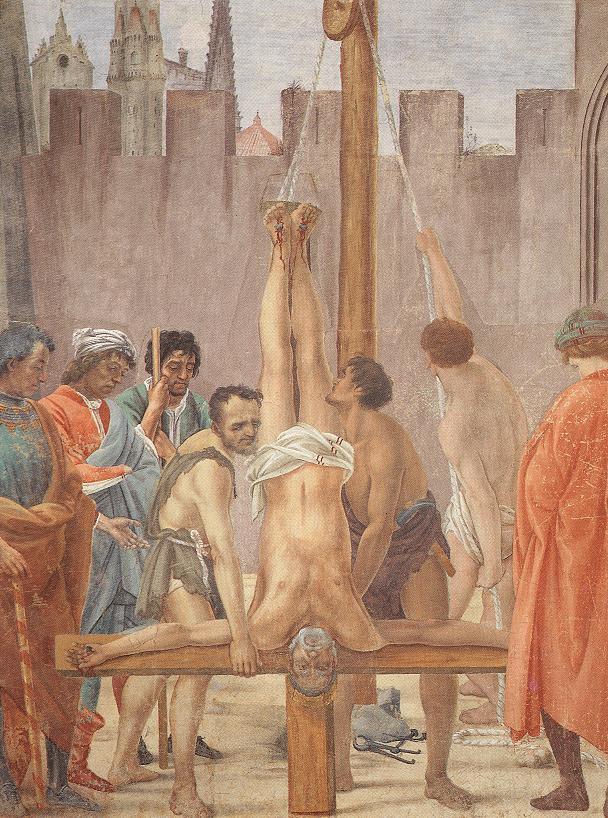 DIE KREUZIGUNG DES PETRUS
Bild: Filippino Lippi (1481-1482)
2Petr 1,13: Ich halte es aber für recht, solange ich in diesem Zelt bin, euch durch Erinnerung aufzuwecken, …
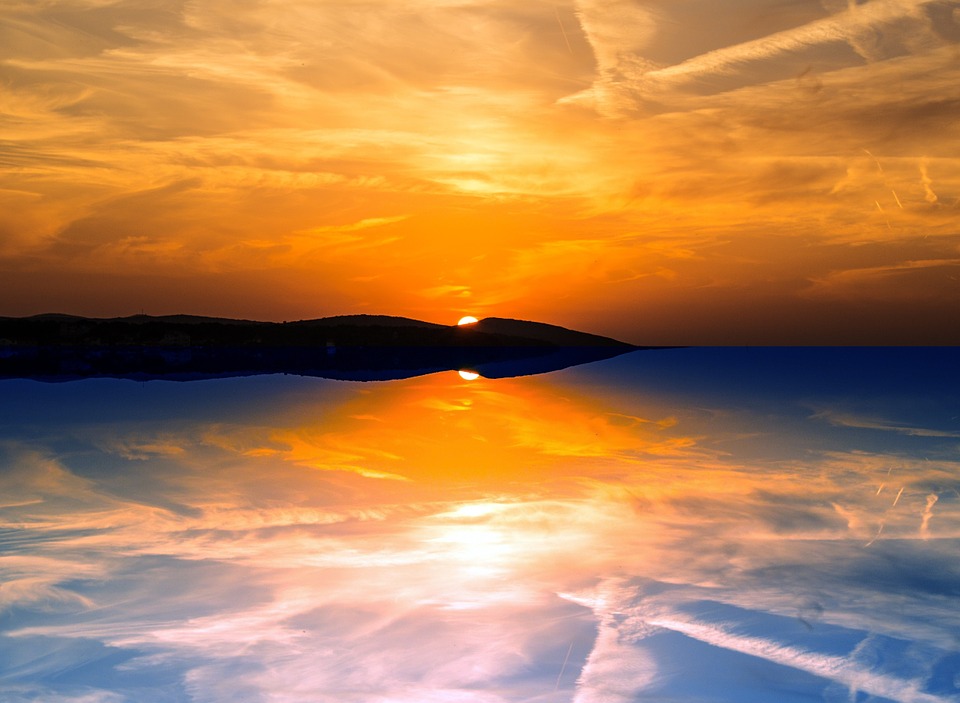 2Petr 1,14: … da ich weiss, dass das Ablegen meines Zeltes bald geschieht, wie auch unser Herr Jesus Christus mir kundgetan hat.
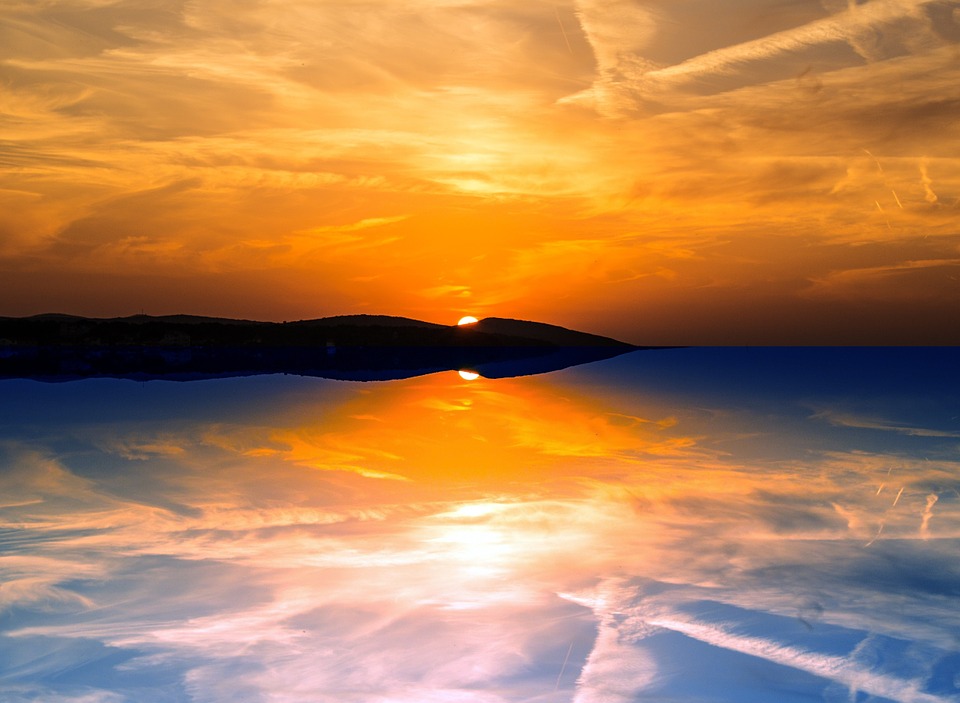 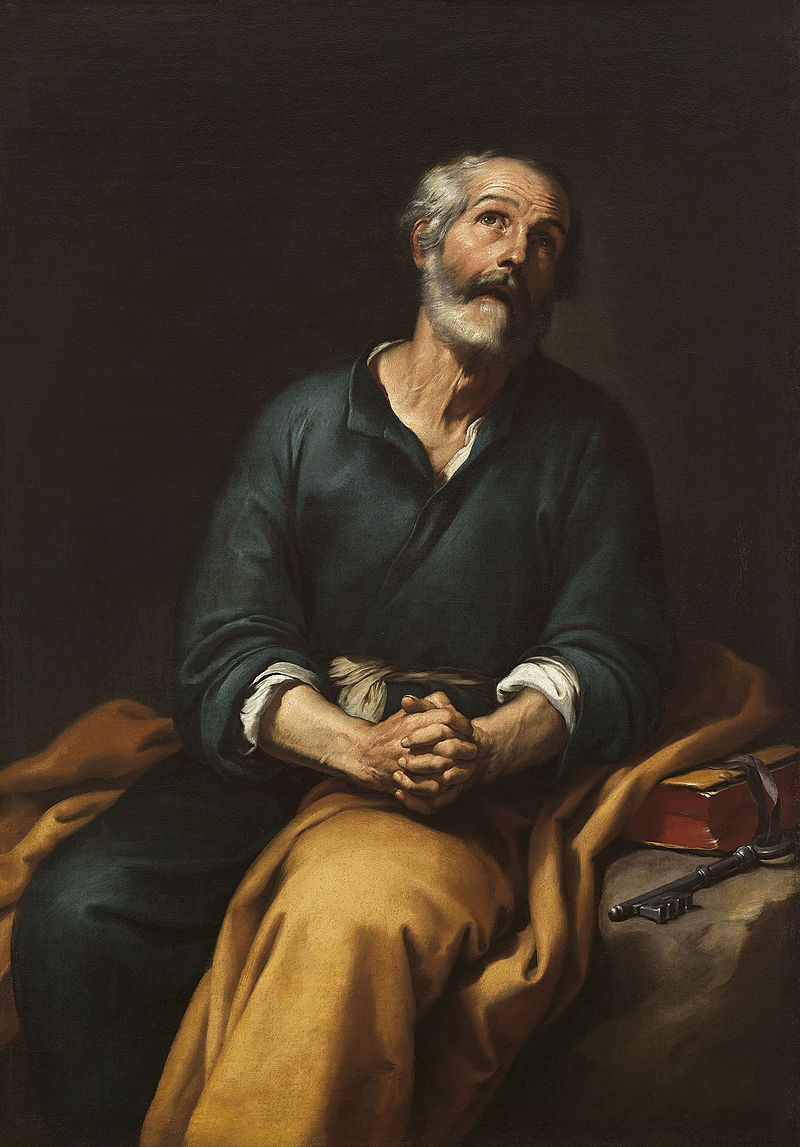 PETRUS
Bild: Bartolomé Esteban Murillo (um 1650)
2Petr 1,19a: Und so besitzen wir das prophetische Wort umso fester, und ihr tut gut, darauf zu achten als auf eine Lampe, …
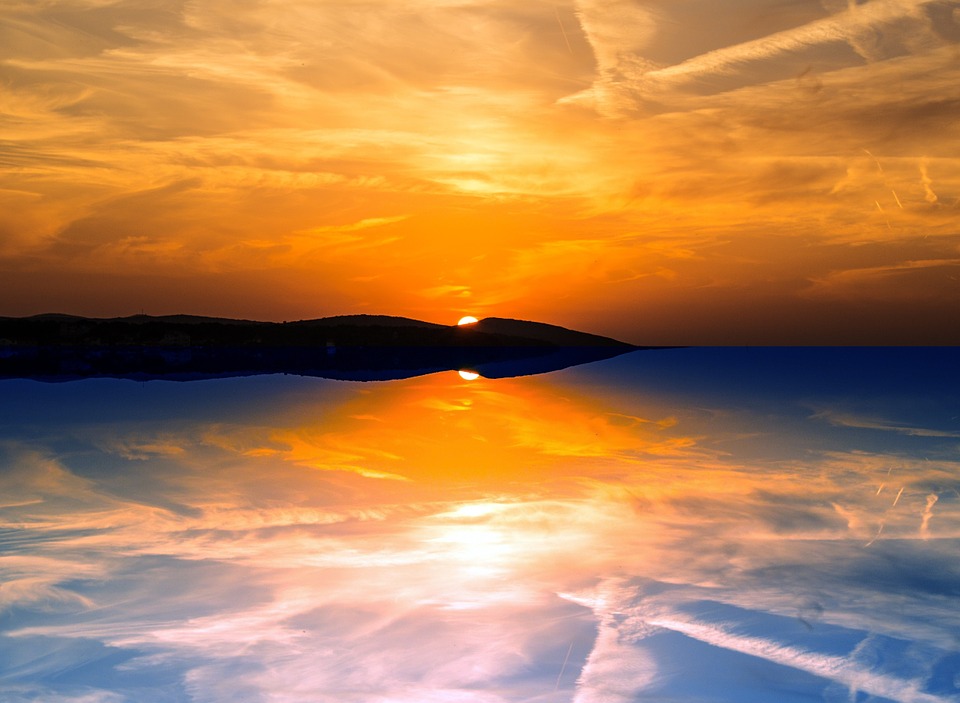 2Petr 1,19b: … die an einem dunklen Ort leuchtet, bis der Tag anbricht und der Morgenstern in euren Herzen aufgeht.
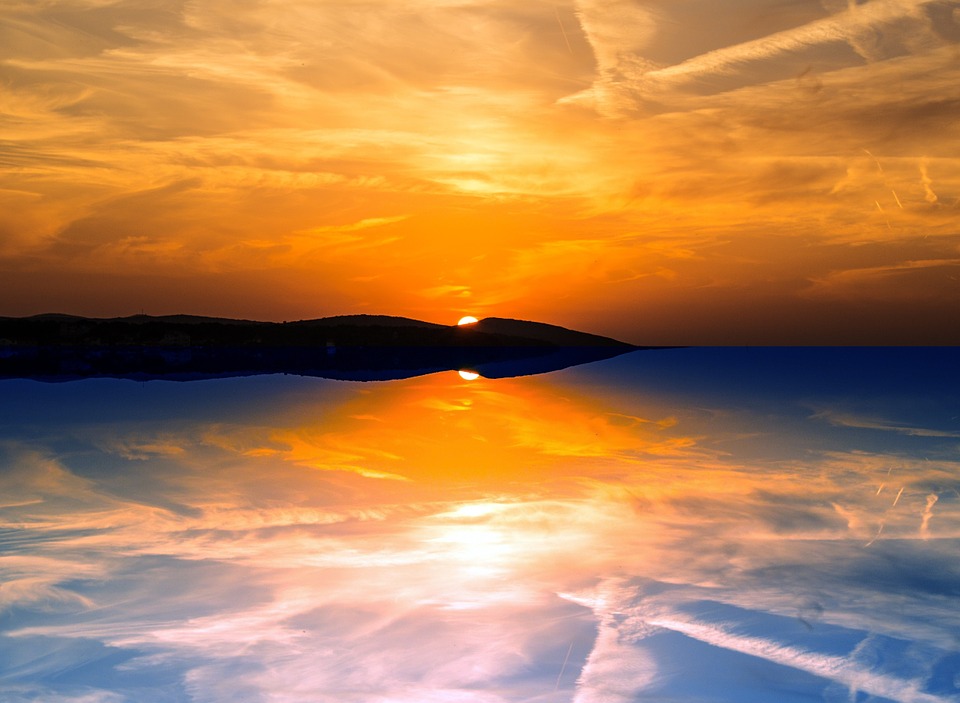 ENDZEIT
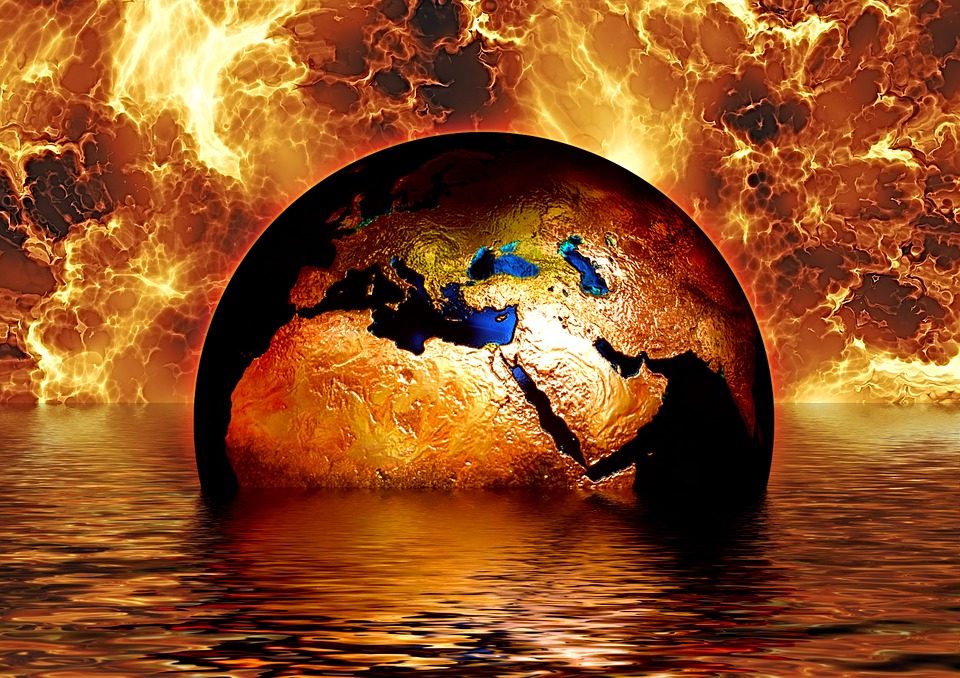 Die katholischen Briefe   a. Der Jakobusbrief   b. Die Petrusbriefe   c. Die Johannesbriefe   d. Der Judasbrief
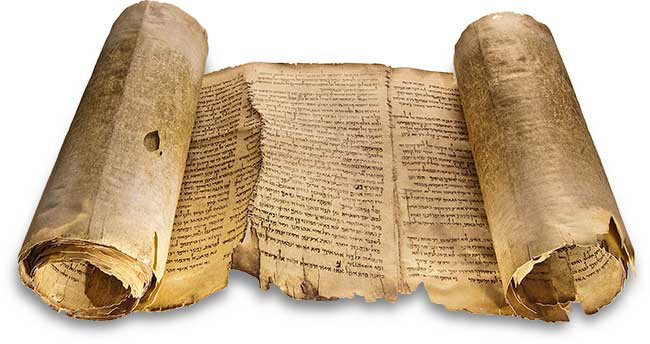 DER EVANGELIST JOHANNES
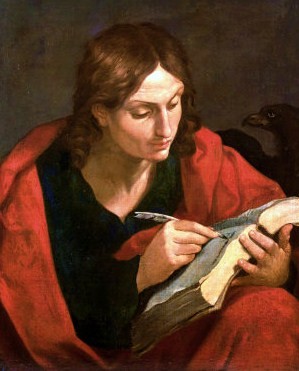 Bild: Guido Reni (17. Jh.)
ANTIKE SÄULE IN EPHESUS
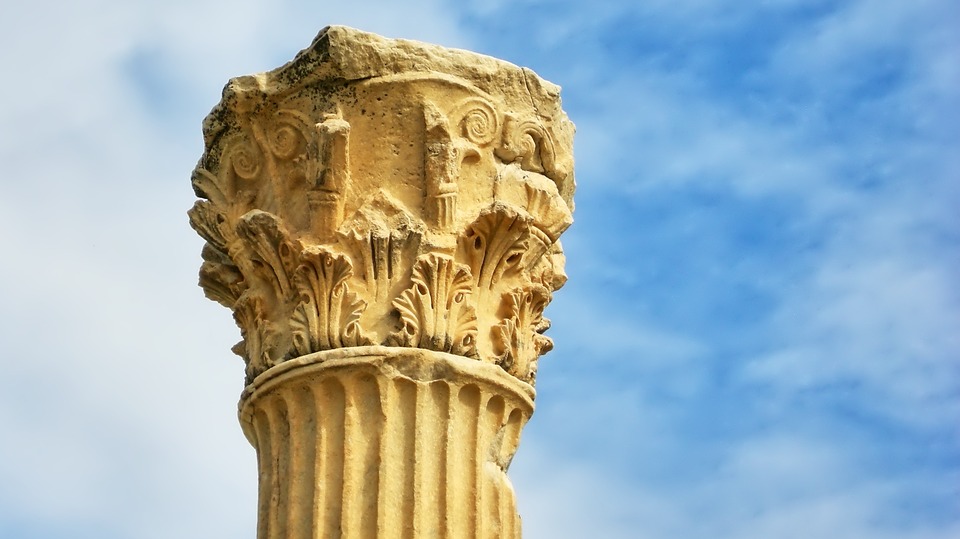 GOTT IST LIEBE
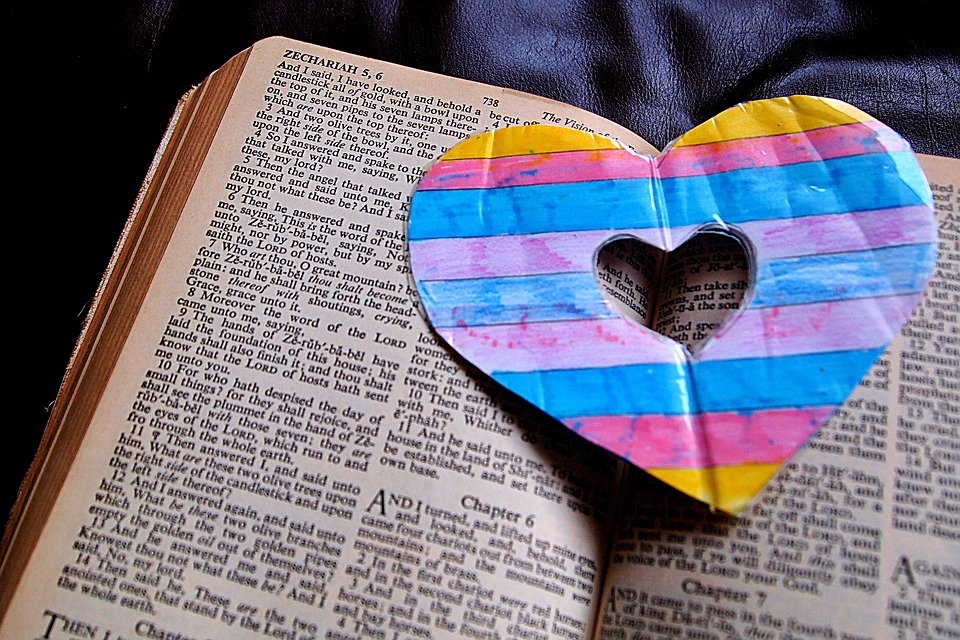 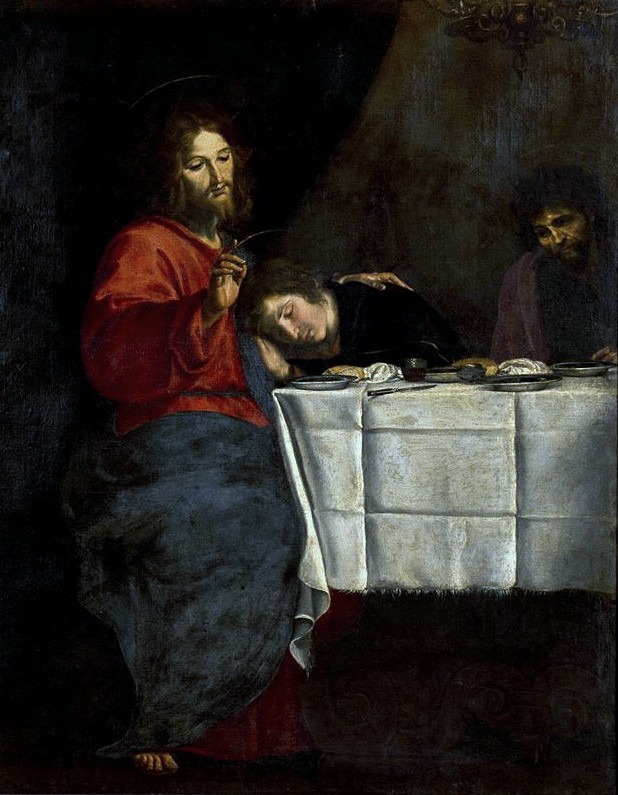 JESUS UND SEIN GELIEBTER JÜNGER
Bild: Anonymus, 1. Hälfte 17. Jh.
1Joh 2,15: Liebt nicht die Welt noch was in der Welt ist! Wenn jemand die Welt liebt, ist die Liebe des Vaters nicht in ihm.
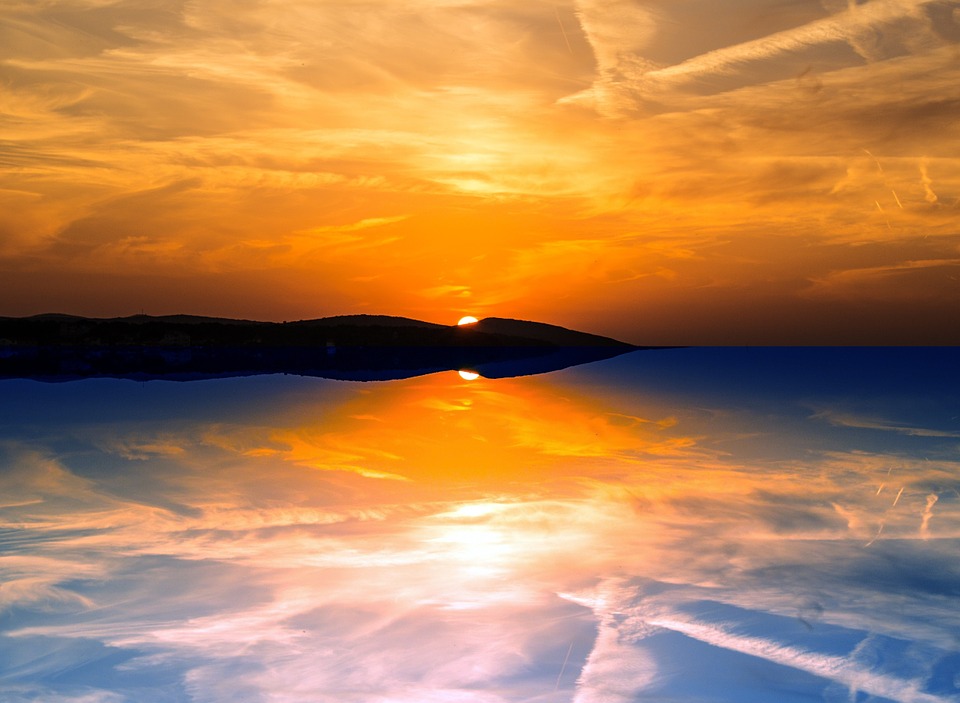 1Joh 2,16: Denn alles, was in der Welt ist, - die Begierde des Fleisches und die Begierde der Augen und der Hochmut des Lebens, - ist nicht vom Vater, sondern ist von dieser Welt.
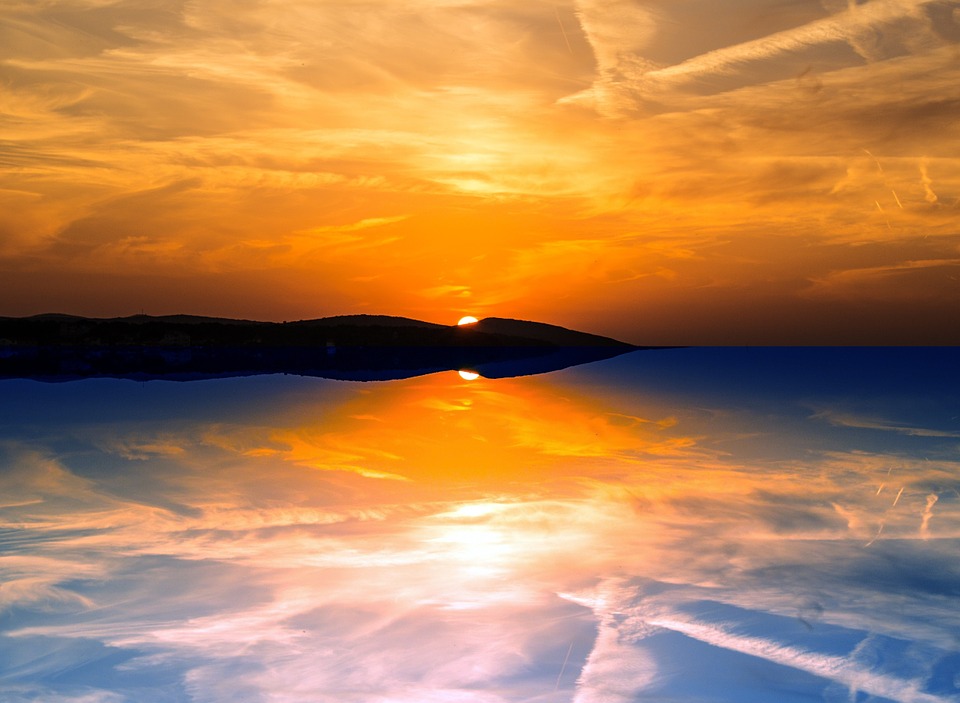 MARIA UND JOHANNES BEIM KREUZ
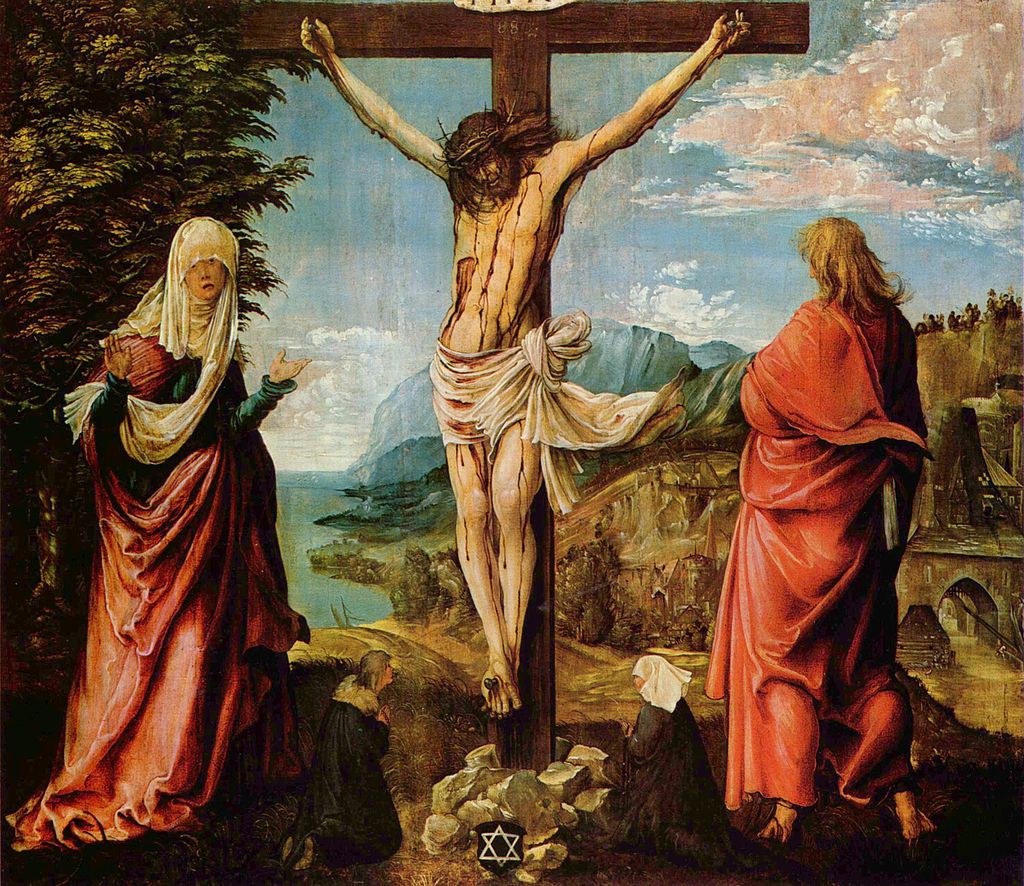 Bild: Albrecht Altdorfer (1515)
1Joh 3,18: Meine Kinder, lasst uns nicht lieben mit Worten noch mit der Zunge, sondern mit der Tat und mit der Wahrheit.
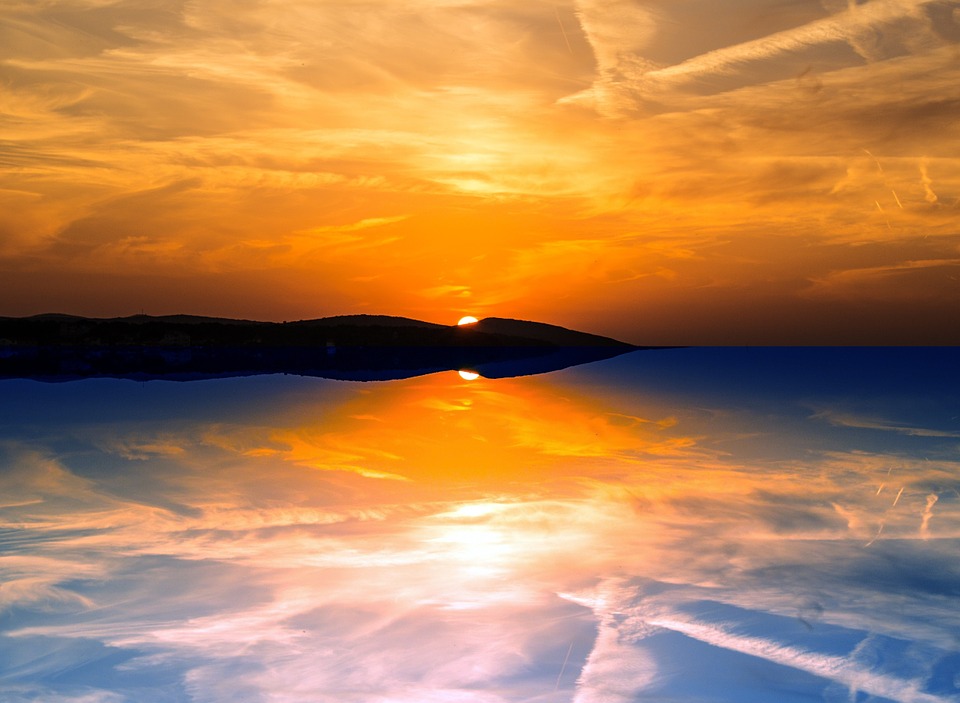 EIN SCHREIBEN AUF PAPYRUS
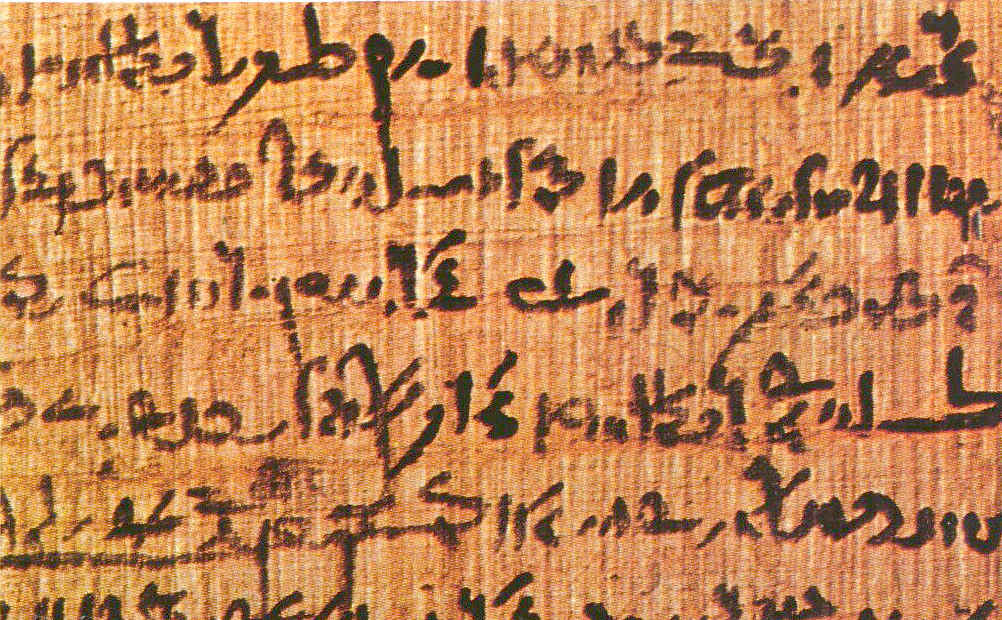 PAPYRUSPFLANZEN
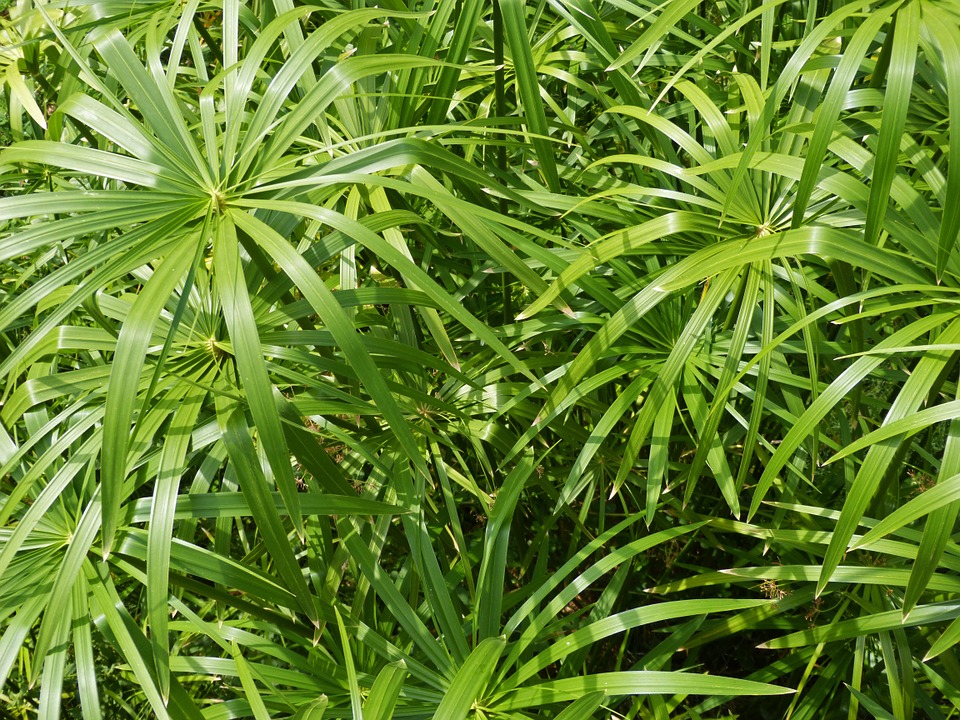 2Joh 5: Und nun bitte ich dich, Herrin, - nicht als schriebe ich dir ein neues Gebot, sondern das, welches wir von Anfang an gehabt haben: dass wir einander lieben.
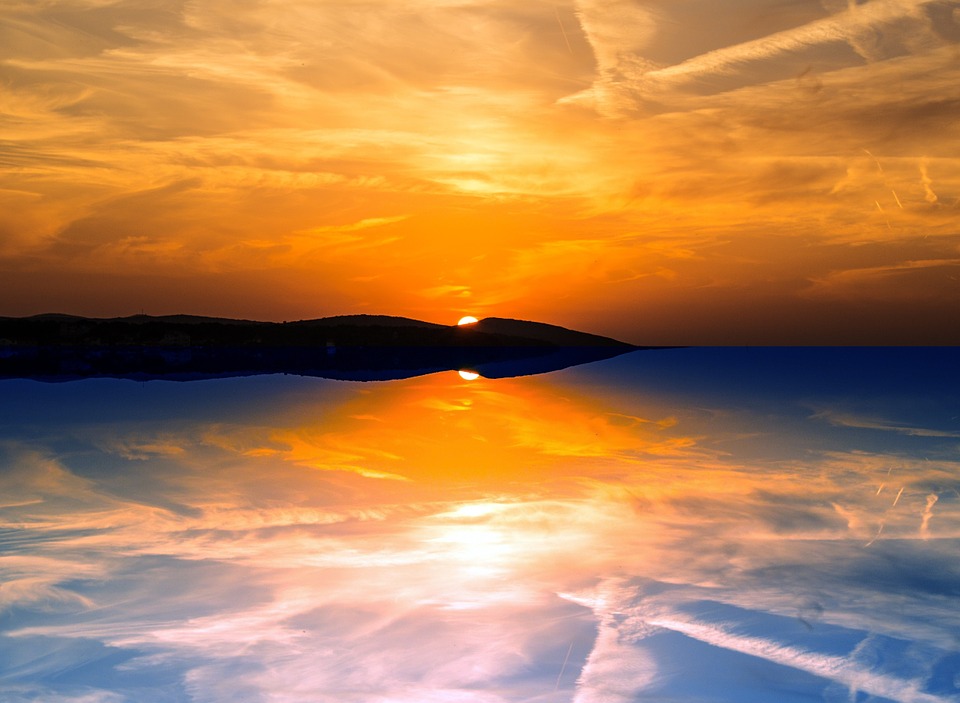 PETRUS UND PAULUS AUF DEM WEG ZUM GRAB
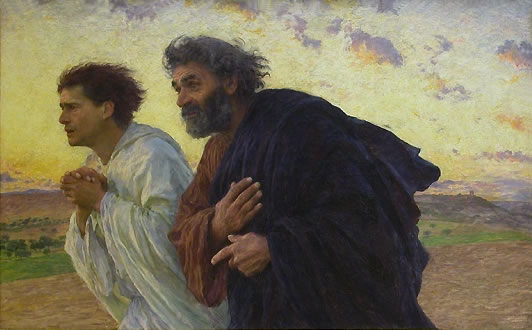 Bild: Eugène Burnand (1898)
2Joh 7a: Wer so denkt, ist ein Betrüger und Antichrist.
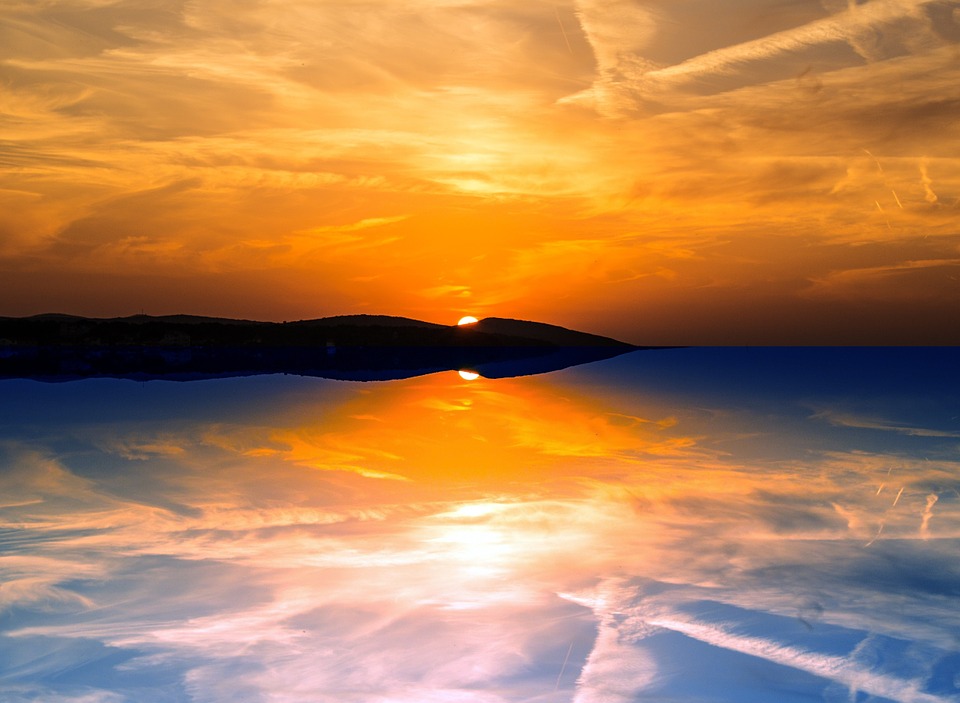 3Joh 3: Denn ich habe mich sehr gefreut, als Brüder kamen und für deine Wahrheit Zeugnis gaben, wie du in der Wahrheit wandelst.
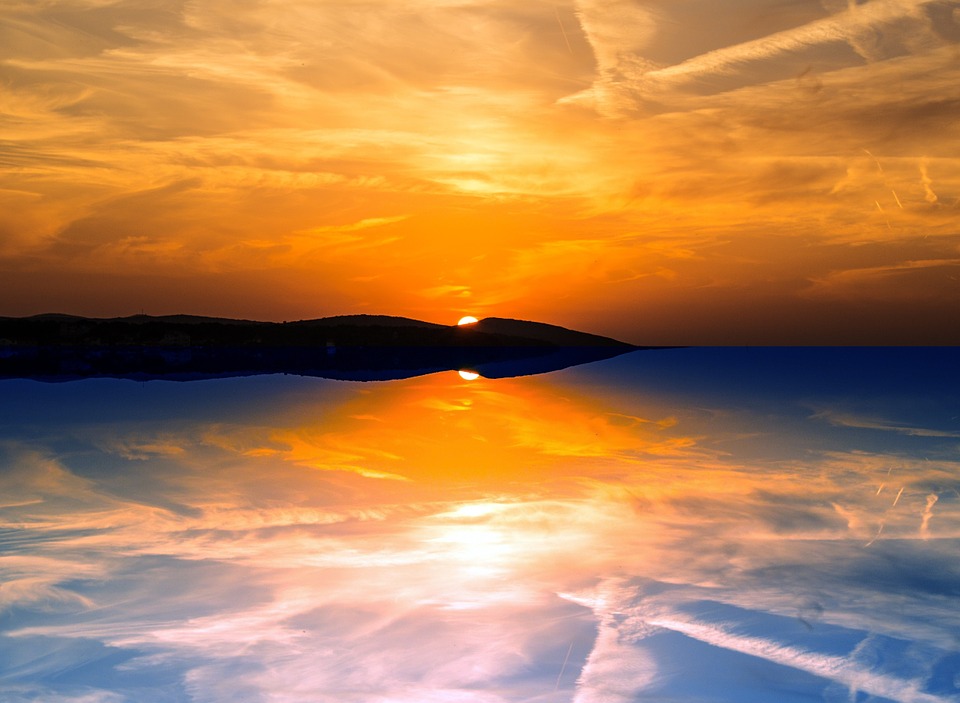 GASTFREUNDSCHAFT
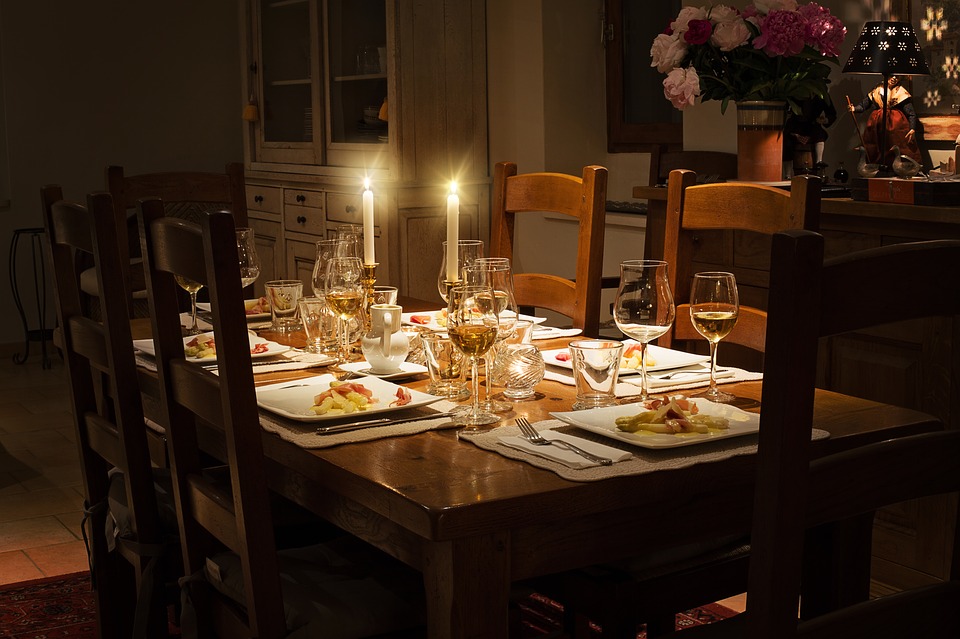 Die katholischen Briefe   a. Der Jakobusbrief   b. Die Petrusbriefe   c. Die Johannesbriefe   d. Der Judasbrief
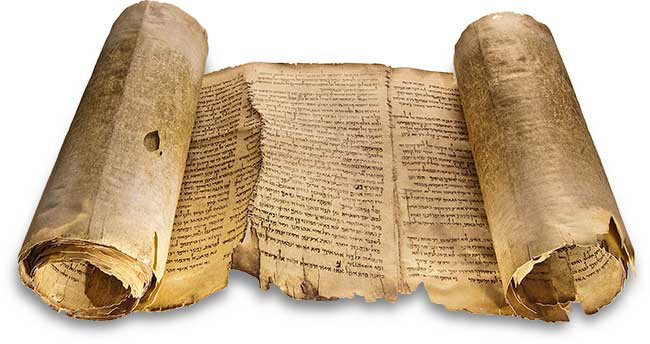 DER JUDASBRIEF
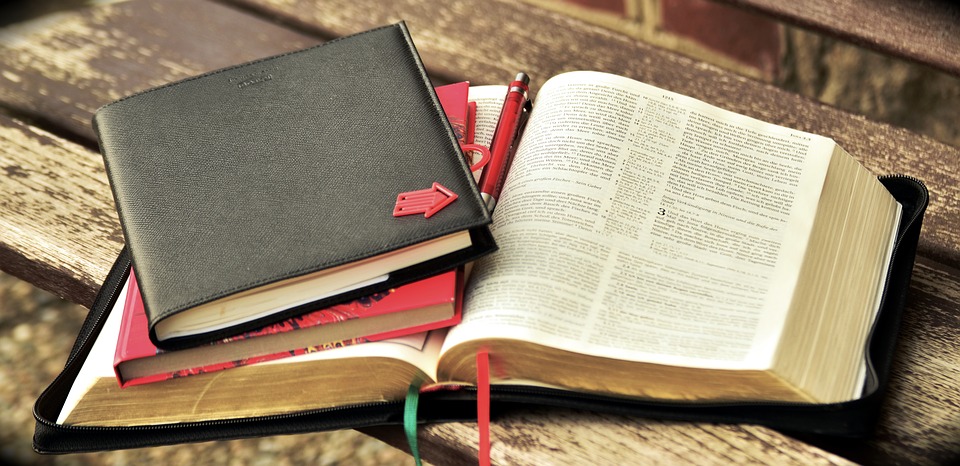 DAS VERHÄLTNIS ZUM 2. PETRUSBRIEF
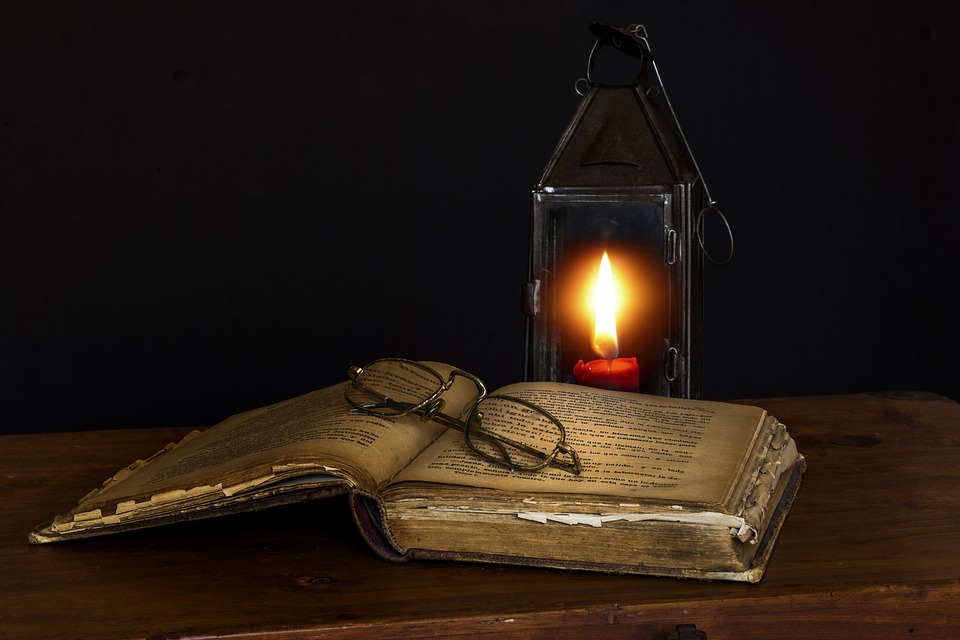 Jud 3a: Geliebte, da es mir ein gros-ses Anliegen ist, euch von dem gemeinsamen Heil zu schreiben, …
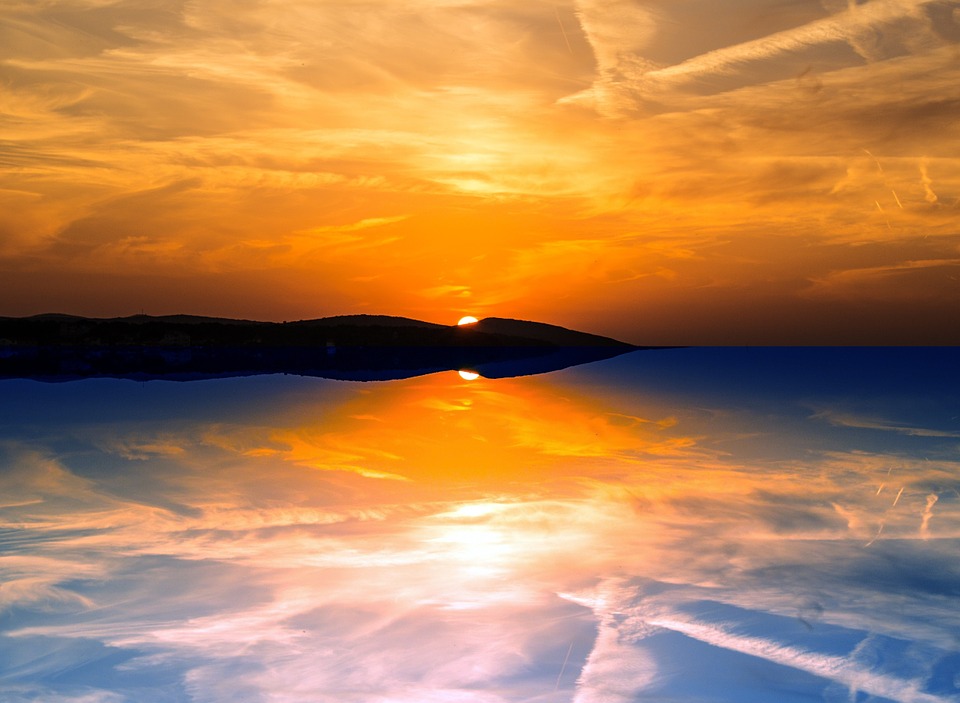 Jud 3b: … hielt ich es für notwendig, euch mit der Ermahnung zu schreiben, dass ihr für den Glauben kämpft, der den Heiligen ein für allemal überliefert worden ist.
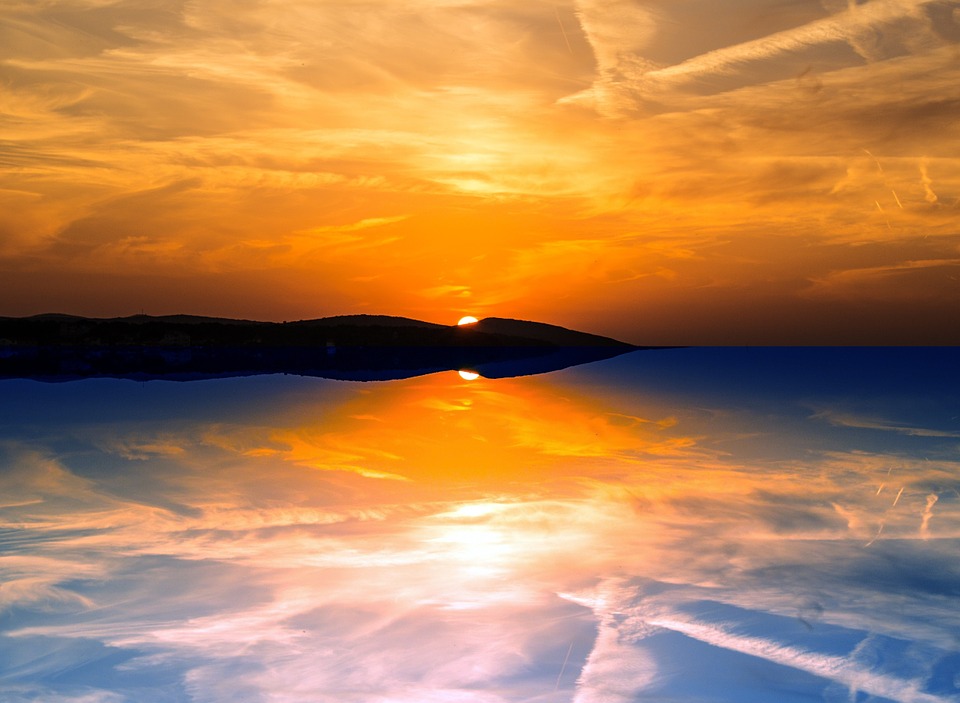 WARNUNG VOR VERFÜHRERN
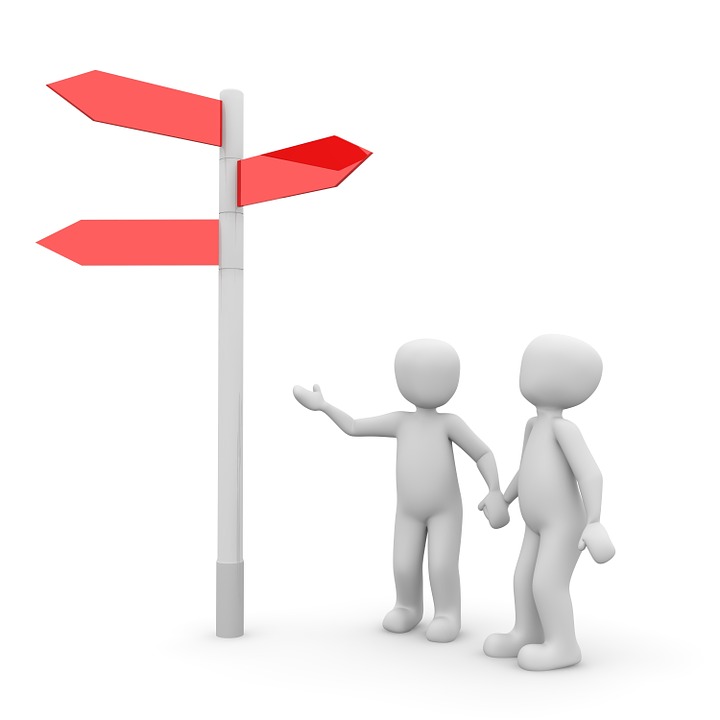 Die weiteren Briefe   Einleitung   1. Der Hebräerbrief   2. Die katholischen Briefe   Schlusswort
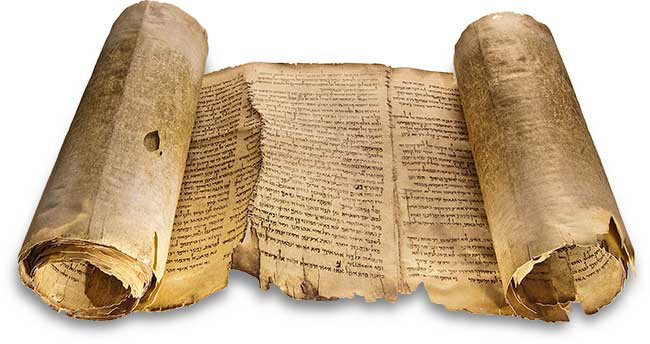 STANDHAFTIGKEIT
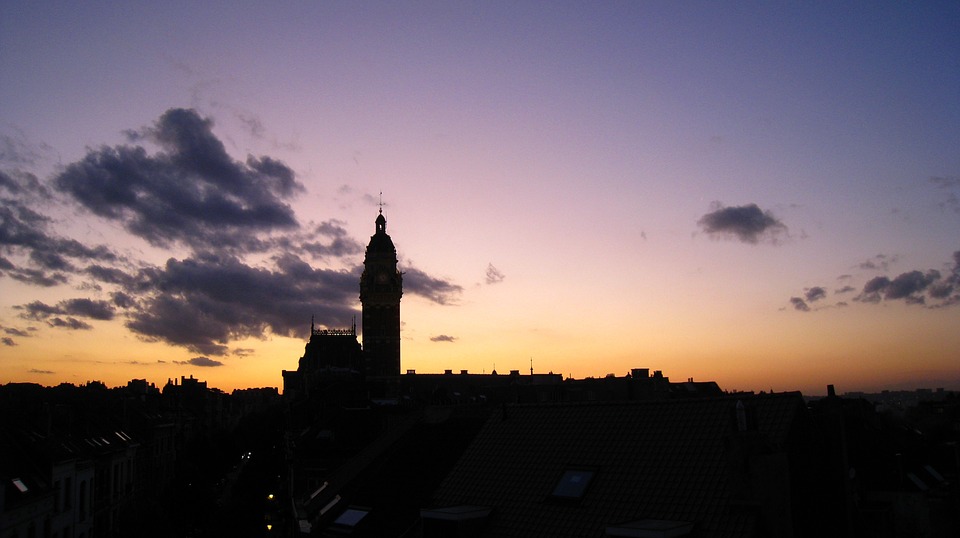 1Joh 5,20a: Wir wissen aber, dass der Sohn Gottes gekommen ist und uns Verständnis gegeben hat, damit wir den Wahrhaftigen erkennen.
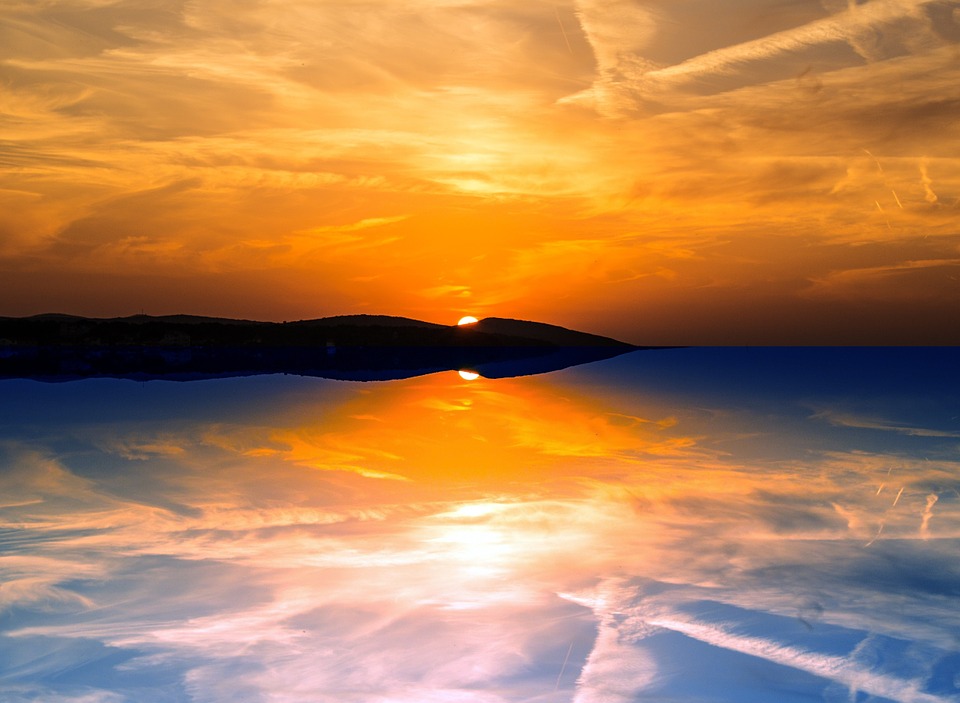 1Joh 5,20b: Und wir sind in dem Wahrhaftigen, in seinem Sohn Jesus Christus. Dieser ist der wahrhaftige Gott und das ewige Leben.
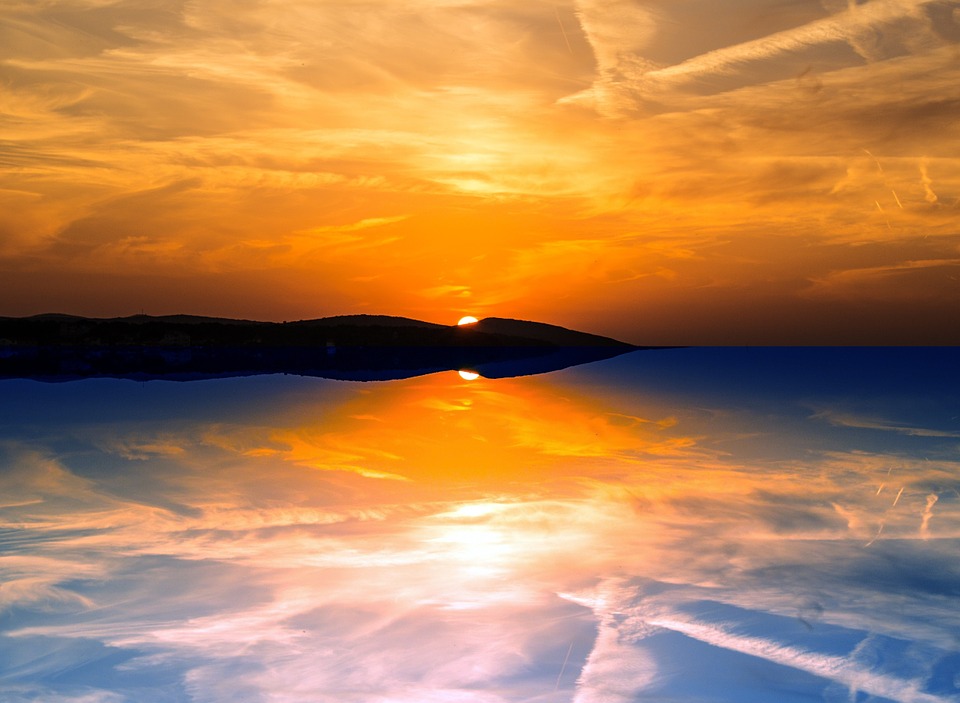 Die weiteren Briefe
(Bibelkurs, Teil 23/24)